Clustering
K-means Clustering
Clustering Goal:
Given data    
Choose classes
To miminize
2-means Clustering
Study CI, using simple 1-d examples
Varying Standard Deviation
Varying Mean
Varying Proportion
2-means Clustering
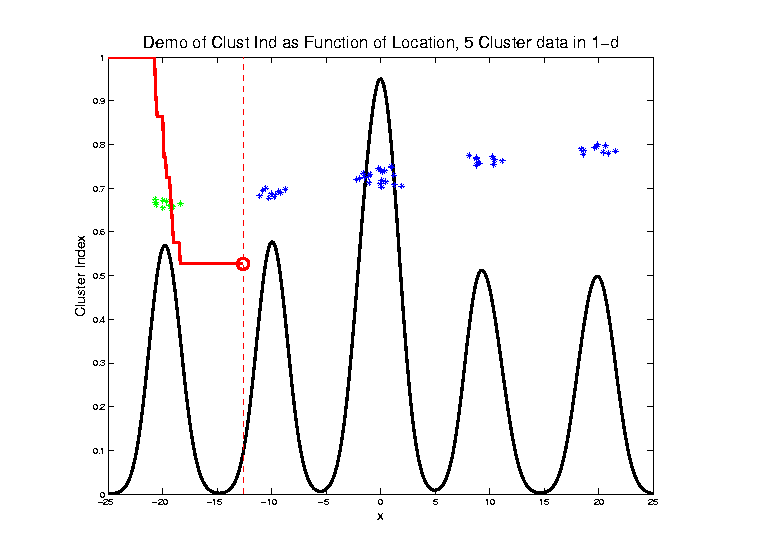 2-means Clustering
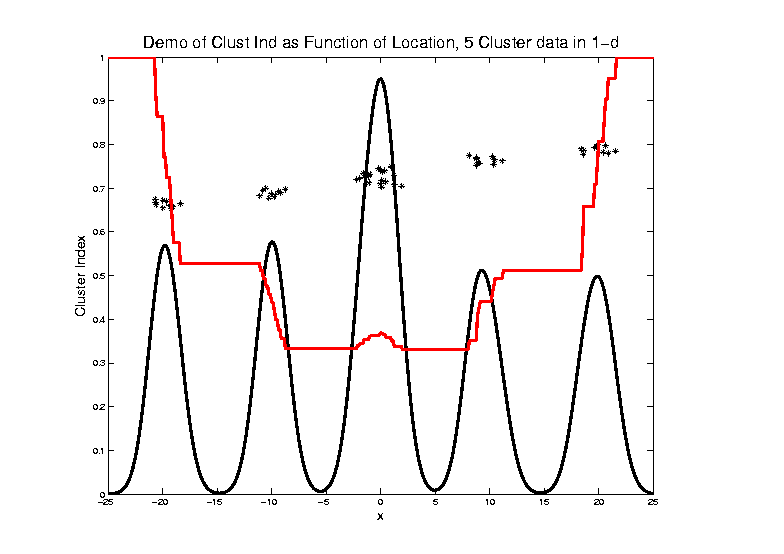 Curve Shows CI for Many 
Reasonable Clusterings
2-means Clustering
2-means Clustering
Study CI, using simple 1-d examples
Effect of a single outlier?
2-means Clustering
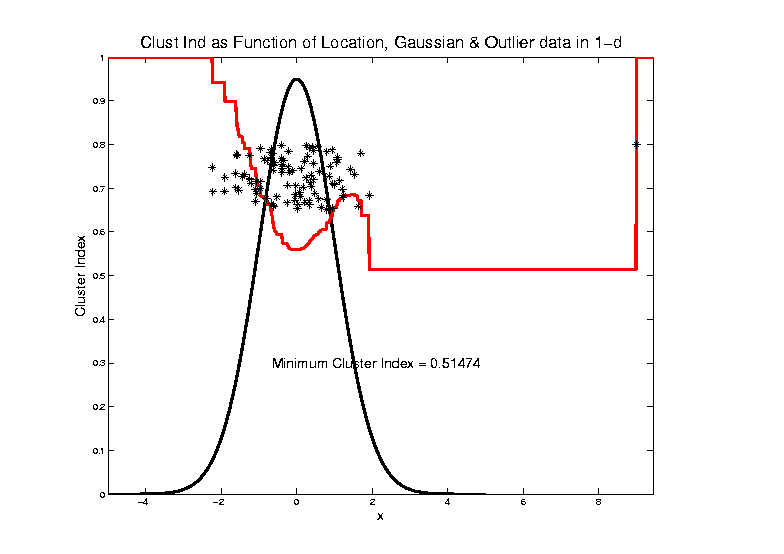 SWISS Score
Another Application of CI (Cluster Index)

Cabanski et al (2010)

Idea:   Use CI in bioinformatics to
“measure quality of data preprocessing”

Philosophy:  Clusters Are Scientific Goal
So Want to Accentuate Them
SWISS Score
Nice Graphical Introduction:
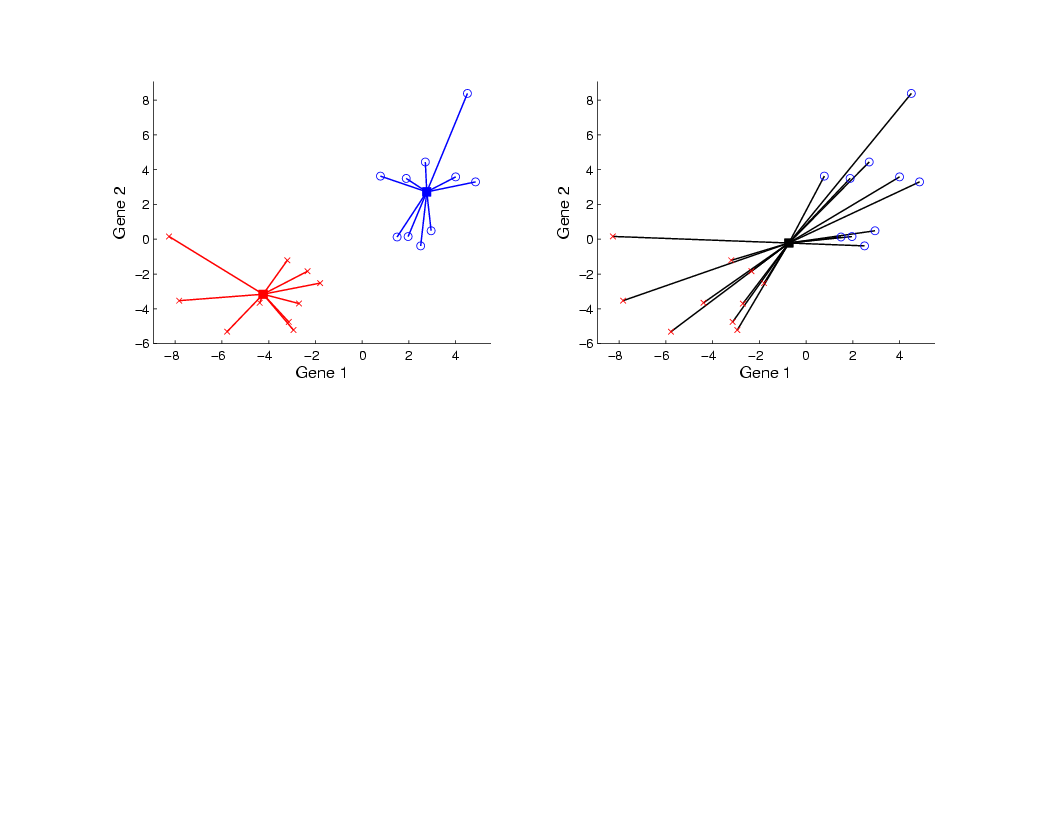 SWISS Score
Nice Graphical Introduction:
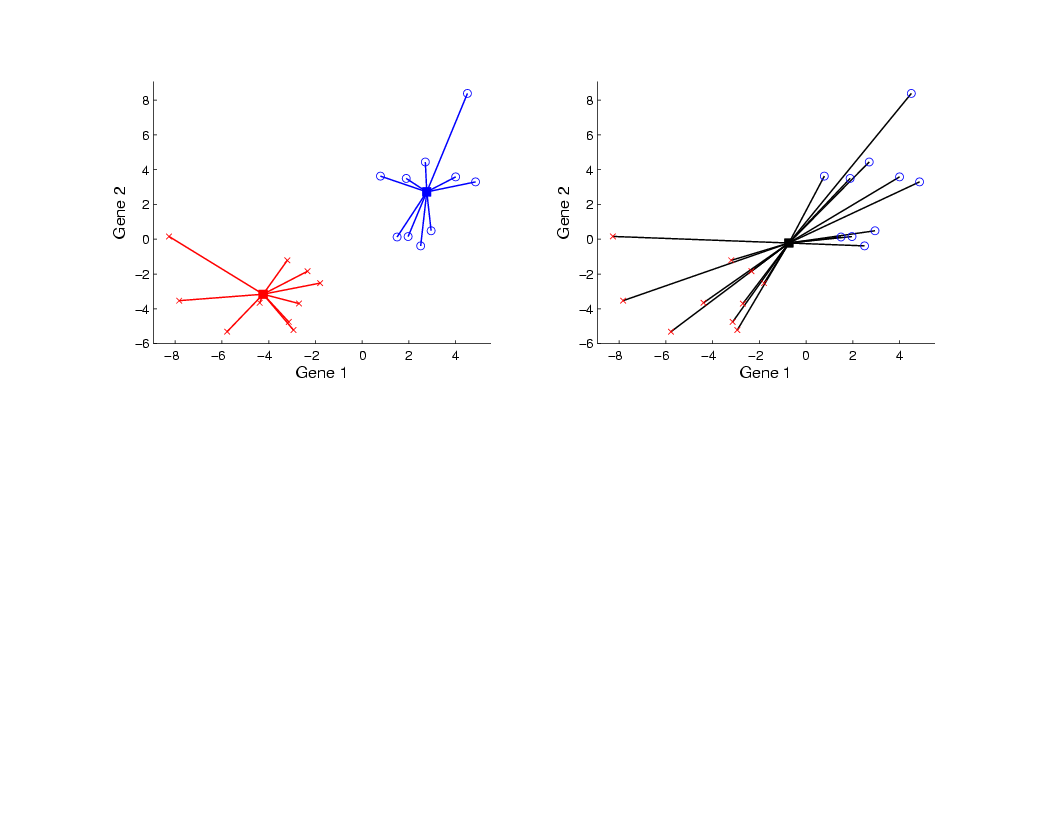 SWISS Score
Revisit Toy Examples  (2-d):  
Which are “More Clustered?”
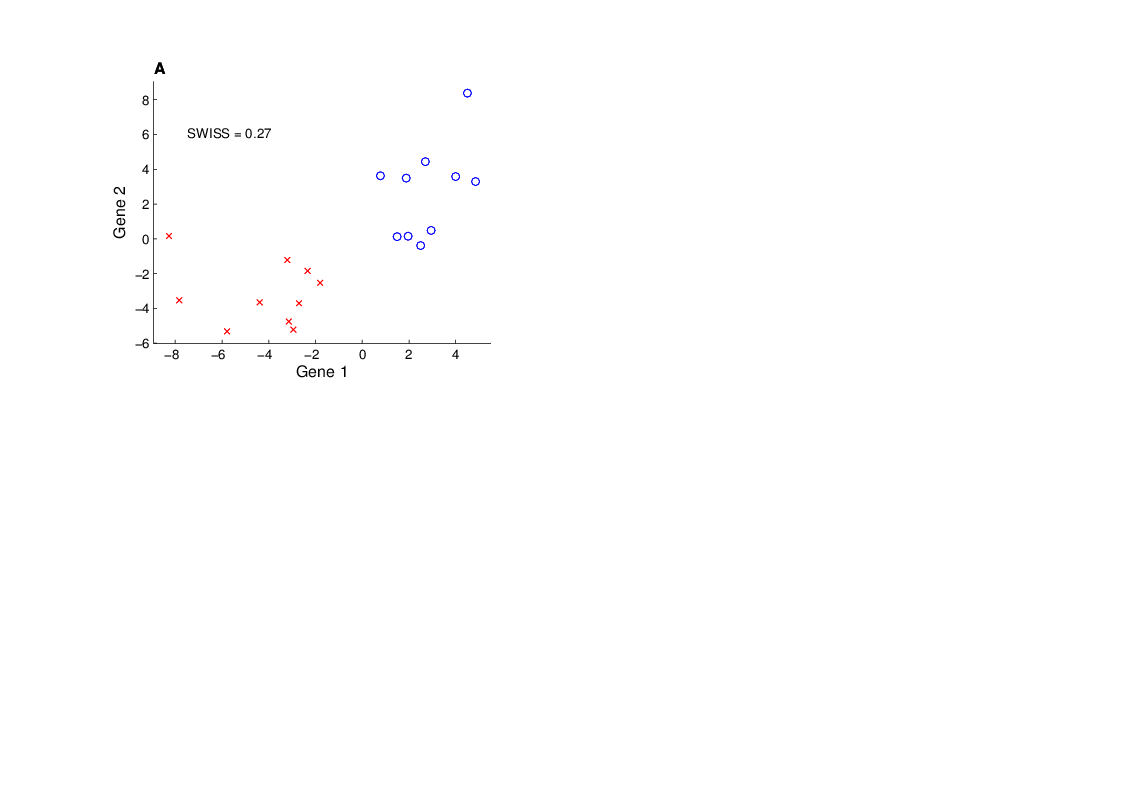 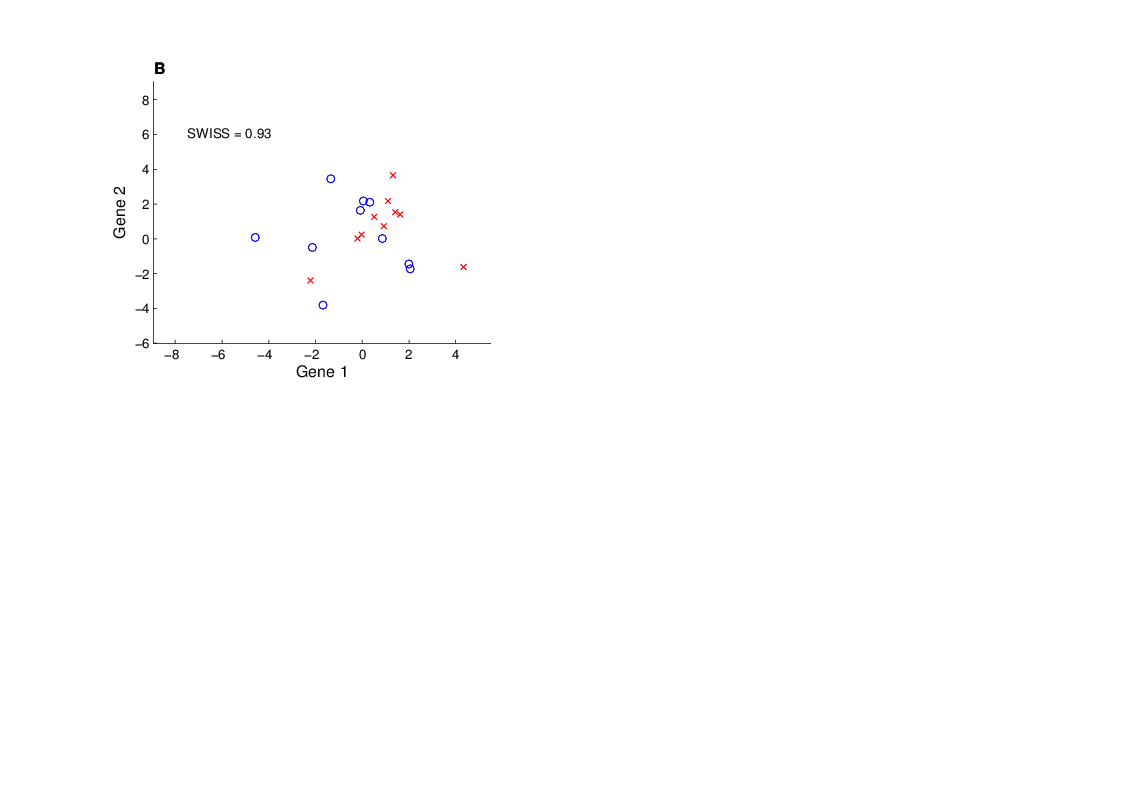 SWISS Score
Toy Examples  (2-d):  
Which are “More Clustered?”
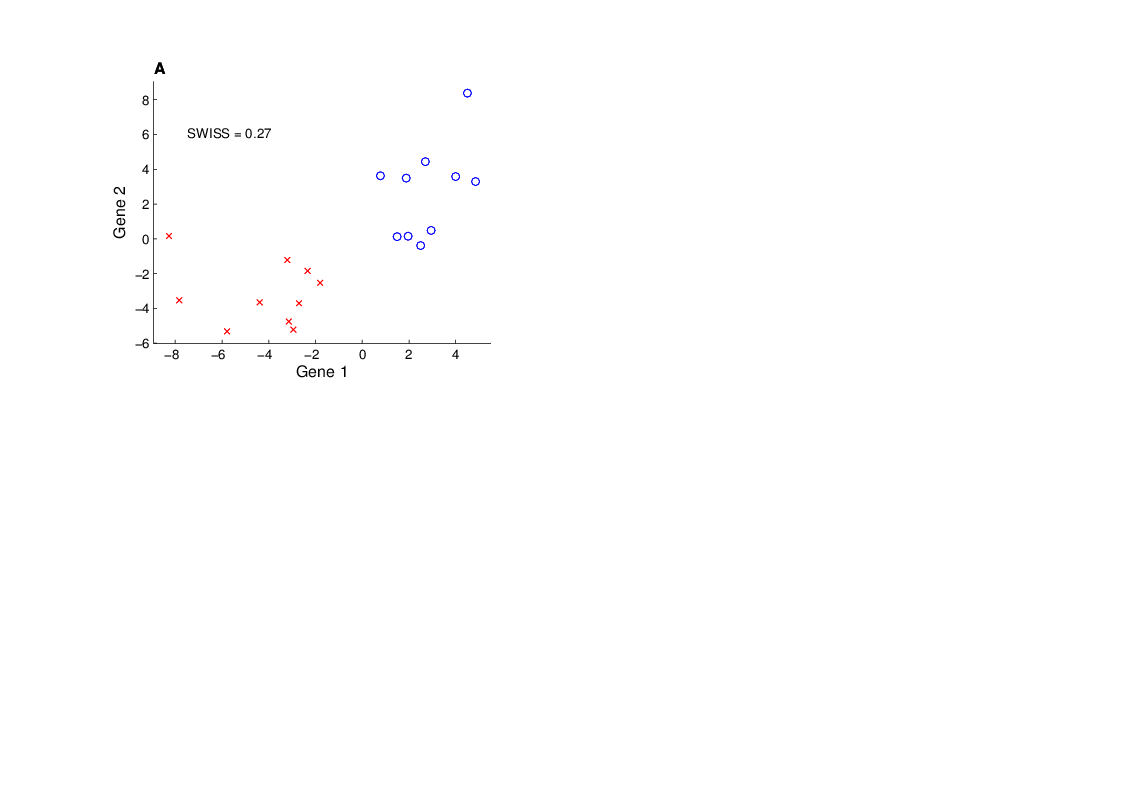 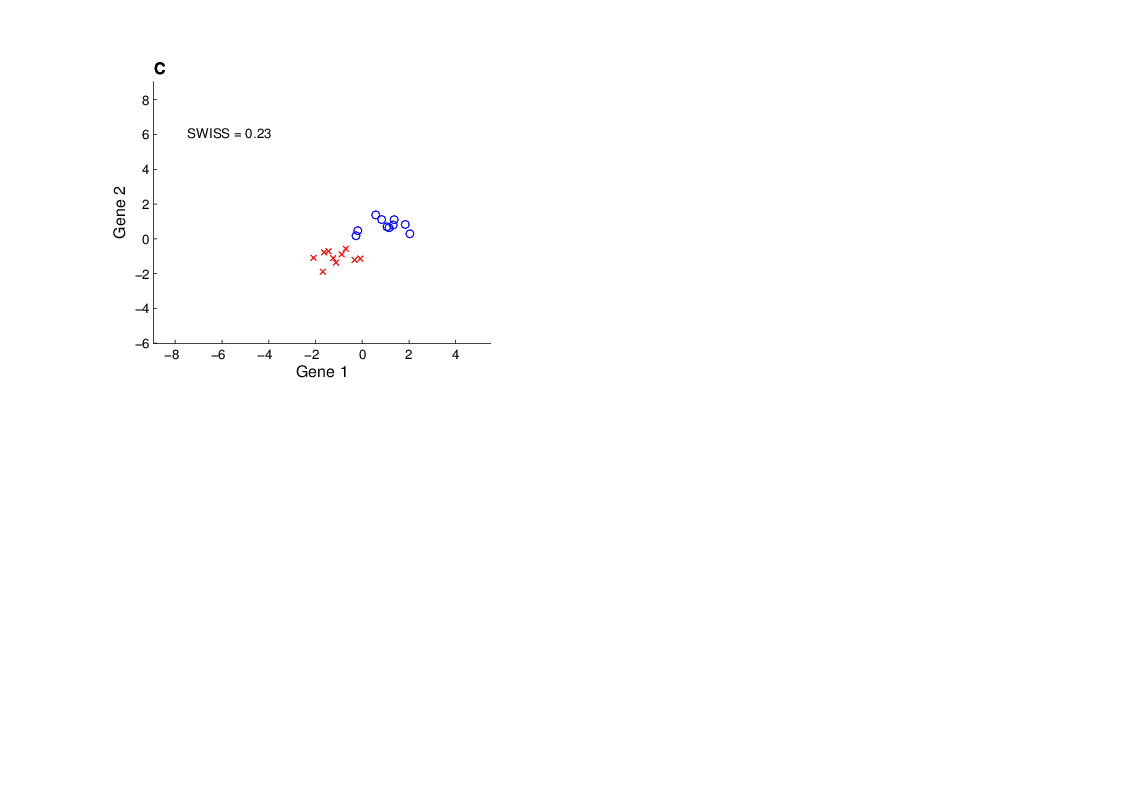 SWISS Score
Avg. Pairwise SWISS – Toy Examples
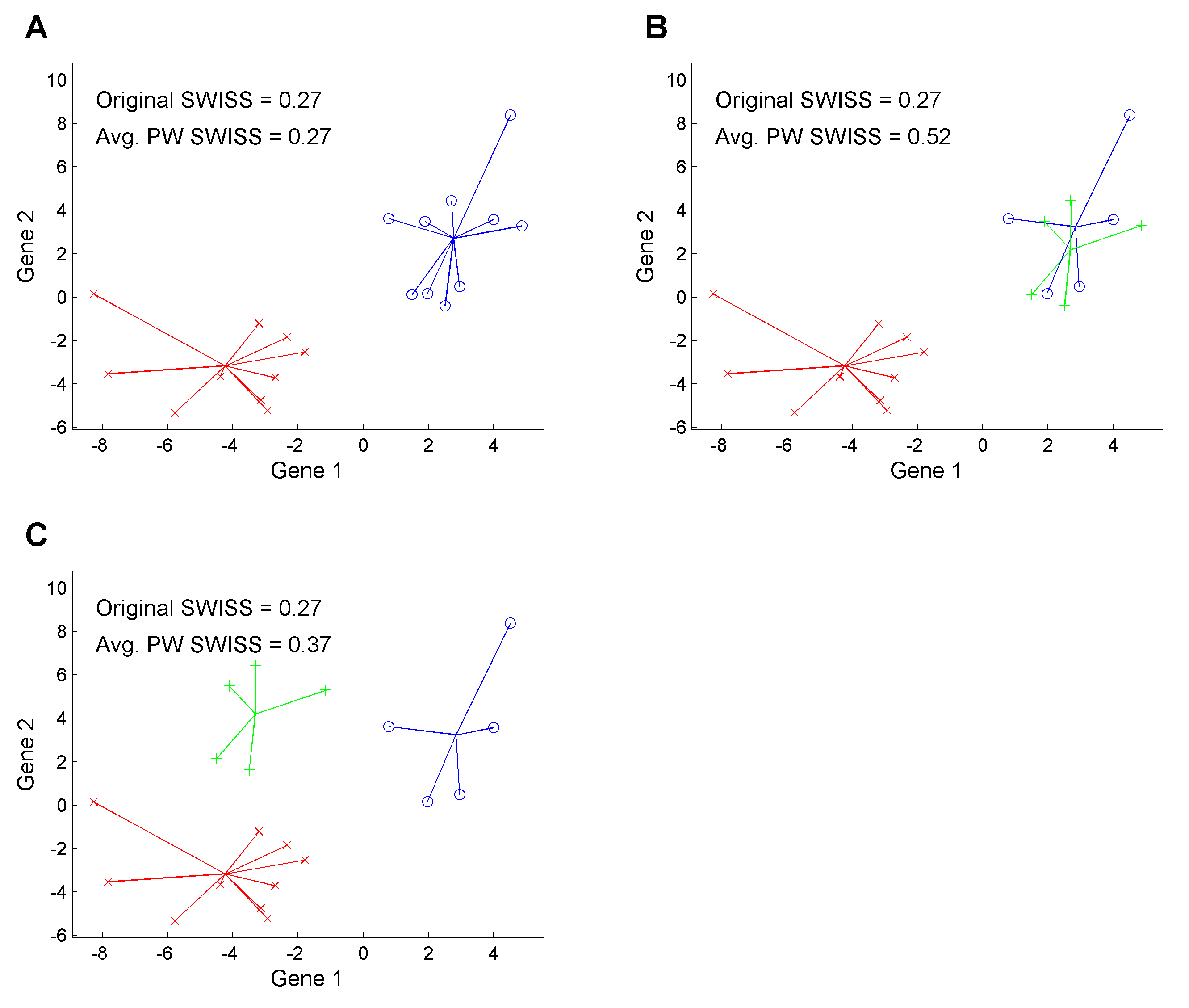 Hiearchical Clustering
Idea:   Consider Either:

Bottom Up Aggregation:
One by One Combine Data

Top Down Splitting:
All Data in One Cluster & Split

Through Entire Data Set, to get Dendogram
Hiearchical Clustering
Dendogram   Interpretation

Branch 
Length
Reflects 
Cluster 
Strength
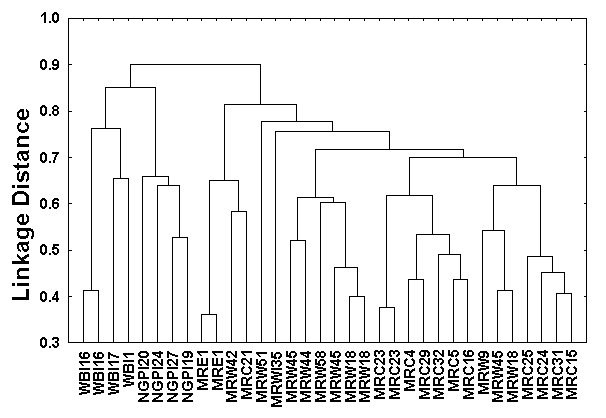 SigClust
Statistical Significance of Clusters
in HDLSS Data
When is a cluster “really there”?


Liu et al (2007), Huang et al (2014)
Common Microarray Analytic Approach:  Clustering
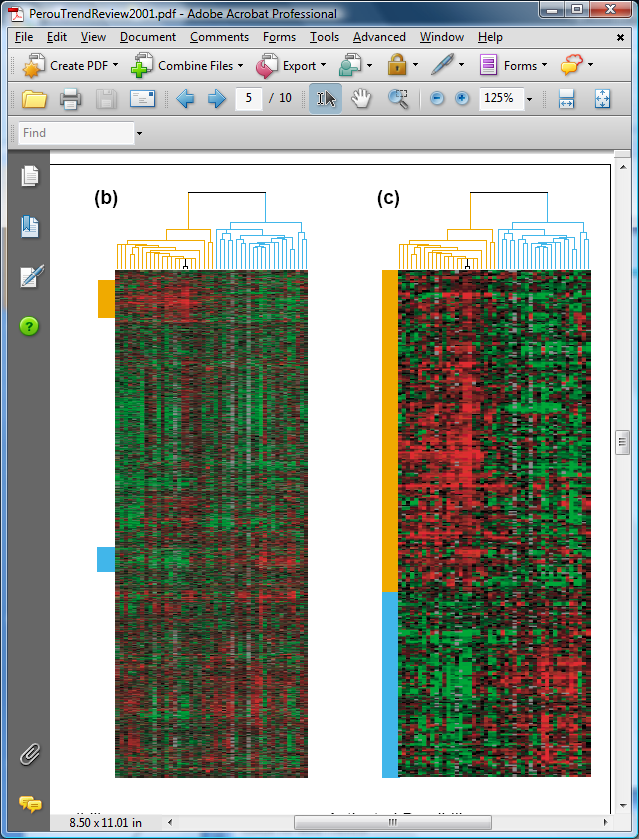 From: Perou et al (2000) 





d = 1161 genes


Zoomed to “relevant”
Gene subsets
Interesting Statistical Problem
For HDLSS data:
When clusters seem to appear
E.g. found by clustering method
How do we know they are really there?
Question asked by Neil Hayes
Define appropriate statistical significance?
Can we calculate it?
First Approaches:   Hypo Testing
e.g.  Direction, Projection, Permutation 
Hypothesis test of:
Significant difference between sub-populations
DiProPerm Hypothesis Test
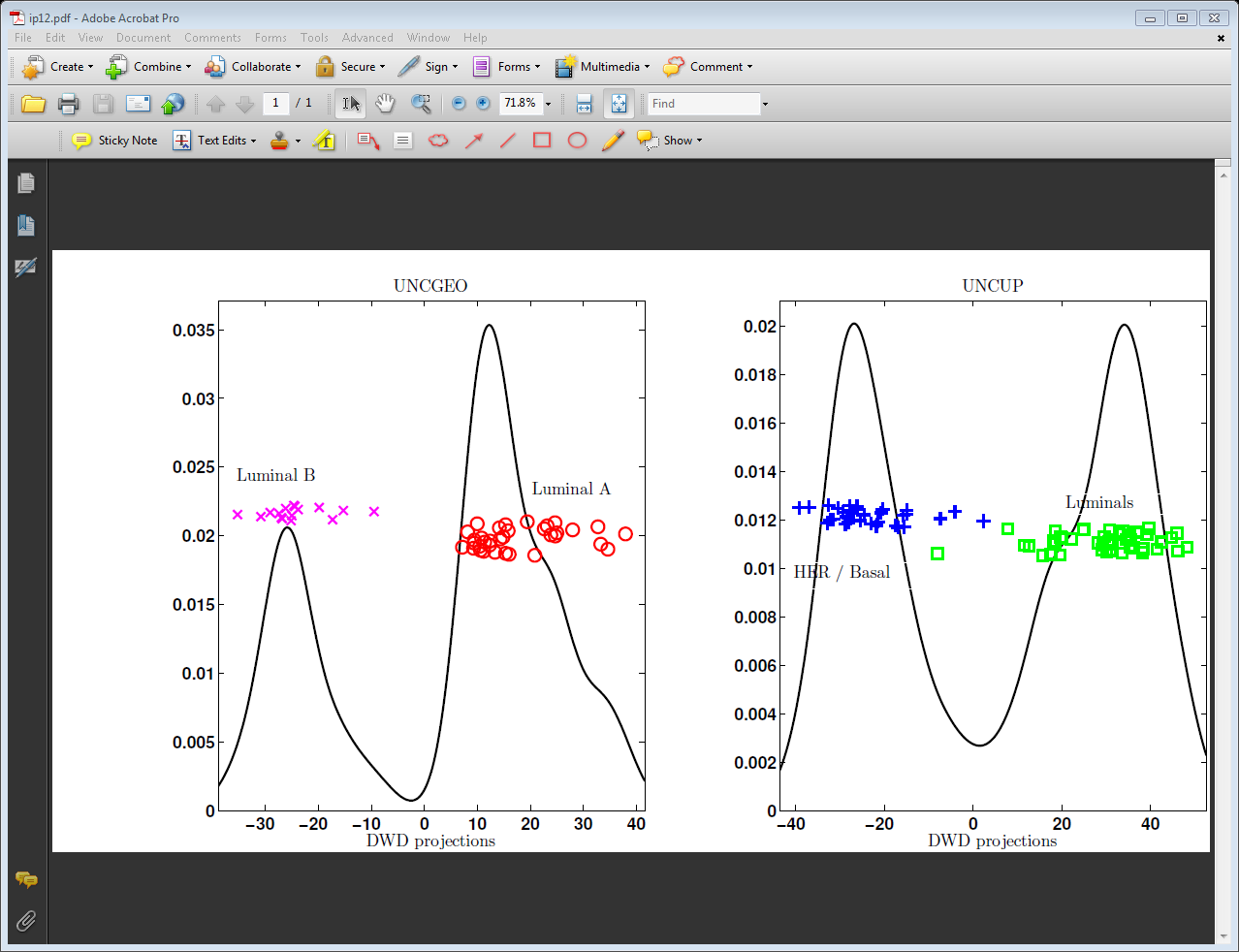 Two
Examples

Which Is
“More 
  Distinct”?

            Visually Better Separation?
                                                                                                Thanks to Katie Hoadley
DiProPerm Hypothesis Test
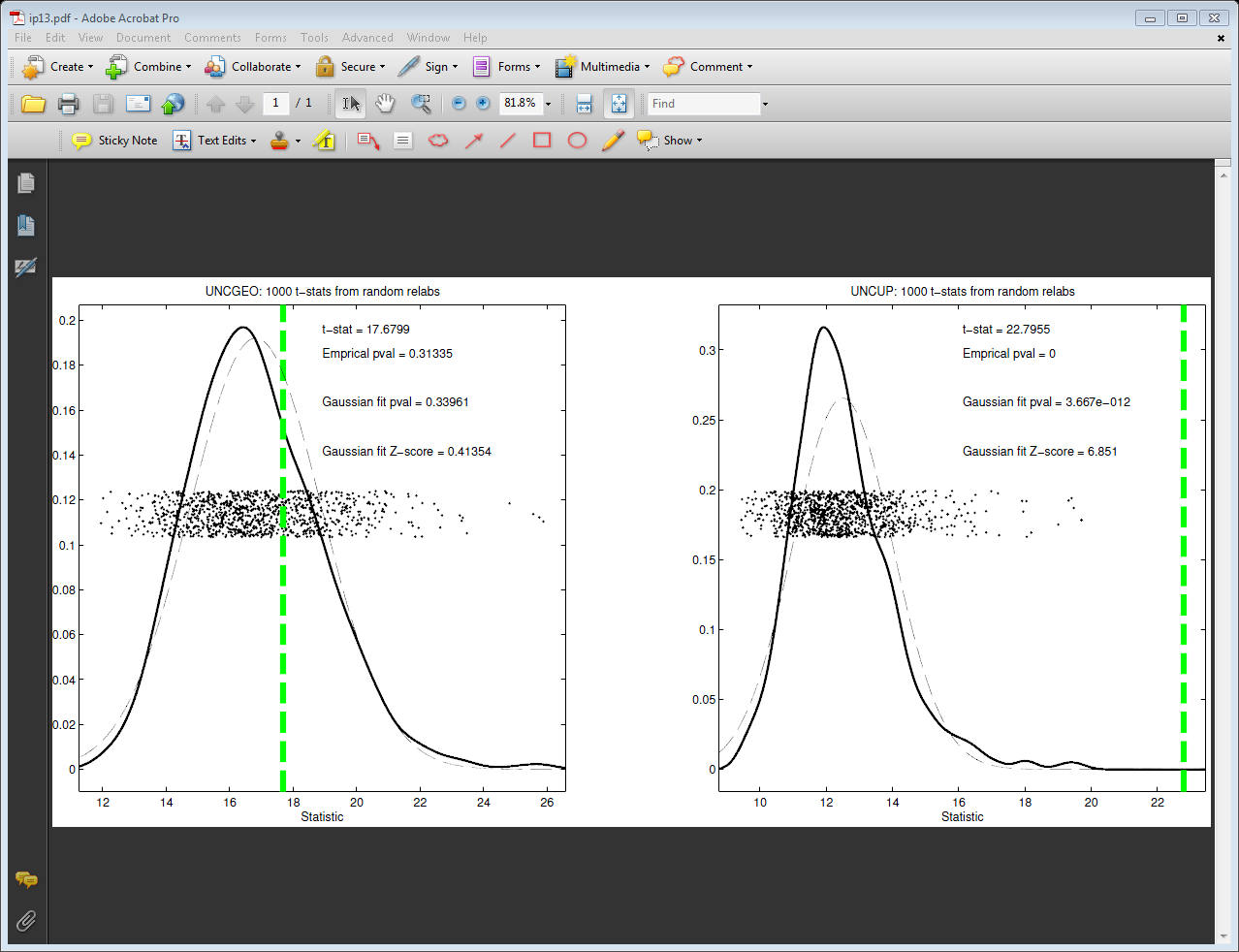 Two
Examples

Which Is
“More 
  Distinct”?

       Stronger Statistical Significance!
                                                                                                Thanks to Katie Hoadley
First Approaches:   Hypo Testing
e.g.  Direction, Projection, Permutation 
Hypothesis test of:
Significant difference between sub-populations
Effective and Accurate
I.e. Sensitive and Specific
There exist several such tests
But critical point is:
What result implies about clusters
Clarifying Simple Example
Why Population Difference Tests cannot indicate clustering
Andrew Nobel Observation
For Gaussian Data (Clearly 1 Cluster!)
Assign Extreme Labels 
(e.g. by clustering)
Subpopulations are signif’ly different
Simple Gaussian Example
Clearly only 1 Cluster in this Example
But Extreme Relabelling looks different
Extreme T-stat strongly significant
Indicates 2 clusters in data
Simple Gaussian Example
Results:
Random relabelling T-stat is not significant
But extreme T-stat is strongly significant
This comes from clustering operation
Conclude sub-populations are different
Now see that:
Not the same as clusters really there
Need a new approach to study clusters
Statistical Significance of Clusters
Basis of SigClust Approach:

What defines:   A Single Cluster?
A Gaussian distribution  (Sarle & Kou 1993)

So define SigClust test based on:
2-means cluster index (measure) as statistic
Gaussian null distribution
Currently compute by simulation
Possible to do this analytically???
SigClust Statistic – 2-Means Cluster Index
Measure of non-Gaussianity:
2-means Cluster Index
Familiar Criterion from k-means Clustering
Within Class Sum of Squared Distances to Class Means
Prefer to divide (normalize) by Overall Sum of Squared Distances to Mean
Puts on scale of proportions
SigClust Statistic – 2-Means Cluster Index
Measure of non-Gaussianity:
2-means Cluster Index:



Class Index Sets                 Class Means
“Within Class Var’n”  / “Total Var’n”
SigClust Gaussian null distribut’n
SigClust Gaussian null distribut’n
SigClust Gaussian null distribut’n
SigClust Gaussian null distribut’n
SigClust Gaussian null distribut’n
SigClust Gaussian null distribut’n
SigClust Gaussian null distribut’n
SigClust Gaussian null distribut’n
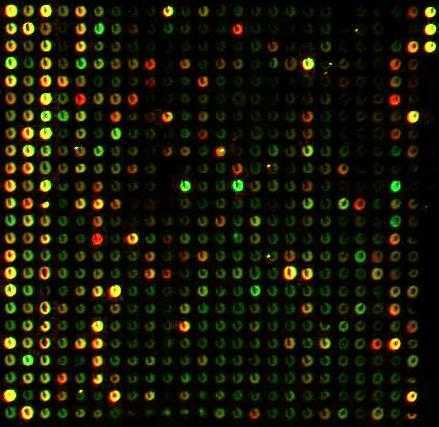 SigClust Gaussian null distribut’n
SigClust Gaussian null distribut’n
SigClust Gaussian null distribut’n
SigClust Estimation of Background Noise
n = 533, d = 9456
SigClust Estimation of Background Noise
Hope:  Most
Entries are
“Pure Noise,
 (Gaussian)”
SigClust Estimation of Background Noise
Hope:  Most
Entries are
“Pure Noise,
 (Gaussian)”

A Few (<< ¼)
Are Biological
Signal –
Outliers
SigClust Estimation of Background Noise
Hope:  Most
Entries are
“Pure Noise,
 (Gaussian)”

A Few (<< ¼)
Are Biological
Signal –
Outliers

How to Check?
Q-Q plots
An aside:
Fitting probability distributions to data

Does Gaussian distribution “fit”???
If not, why not?
Fit in some part of the distribution?
(e.g. in the middle only?)
Q-Q plots
Approaches to:
Fitting probability distributions to data

Histograms
Kernel Density Estimates

Drawbacks:   often not best view
(for determining goodness of fit)
Q-Q plots
Consider Testbed of 4 Toy Examples:
  non-Gaussian!
  non-Gaussian(?)
  Gaussian
  Gaussian?
(Will use these names several times)
Q-Q plots
Simple Toy Example,   non-Gaussian!
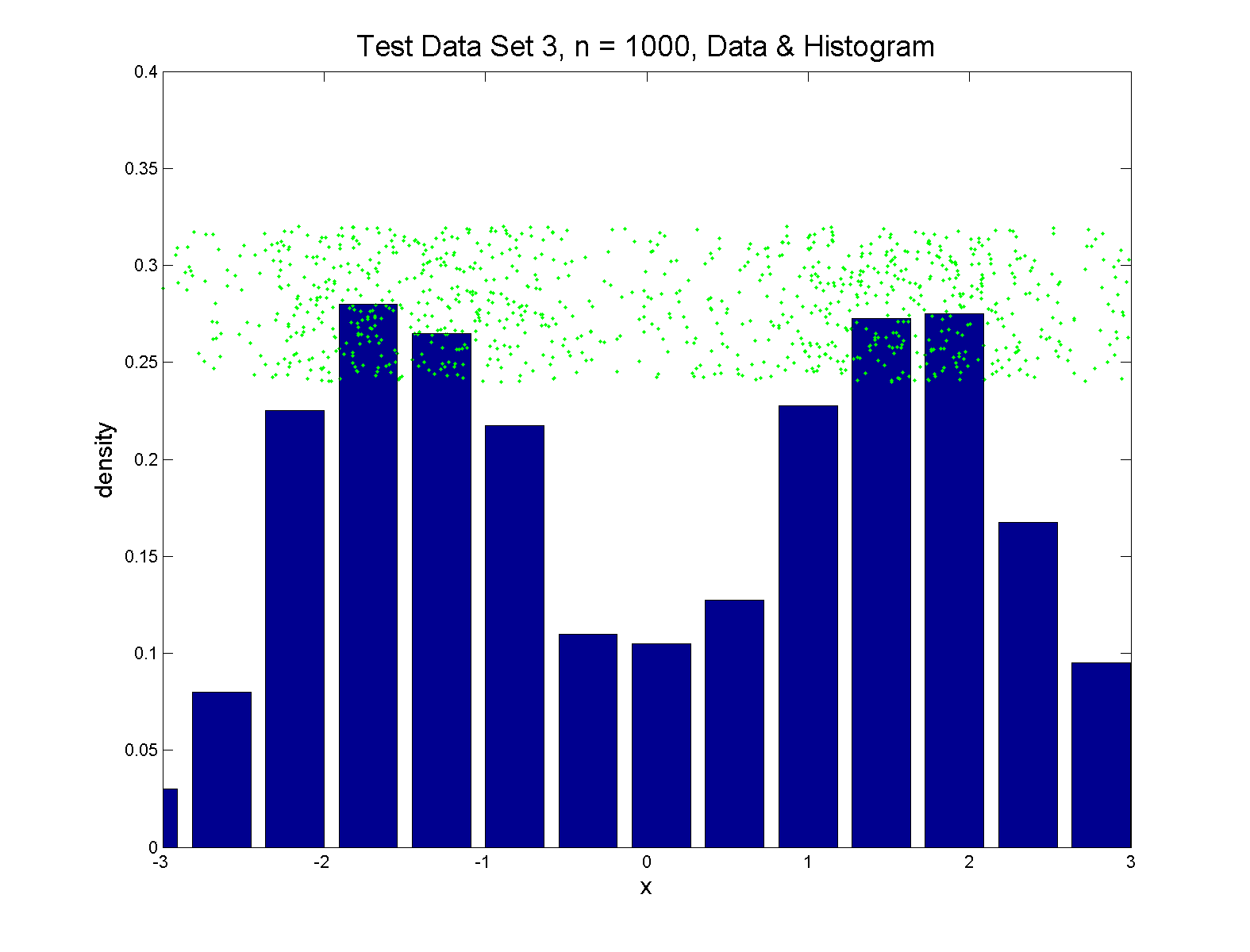 Q-Q plots
Simple Toy Example,   non-Gaussian(?)
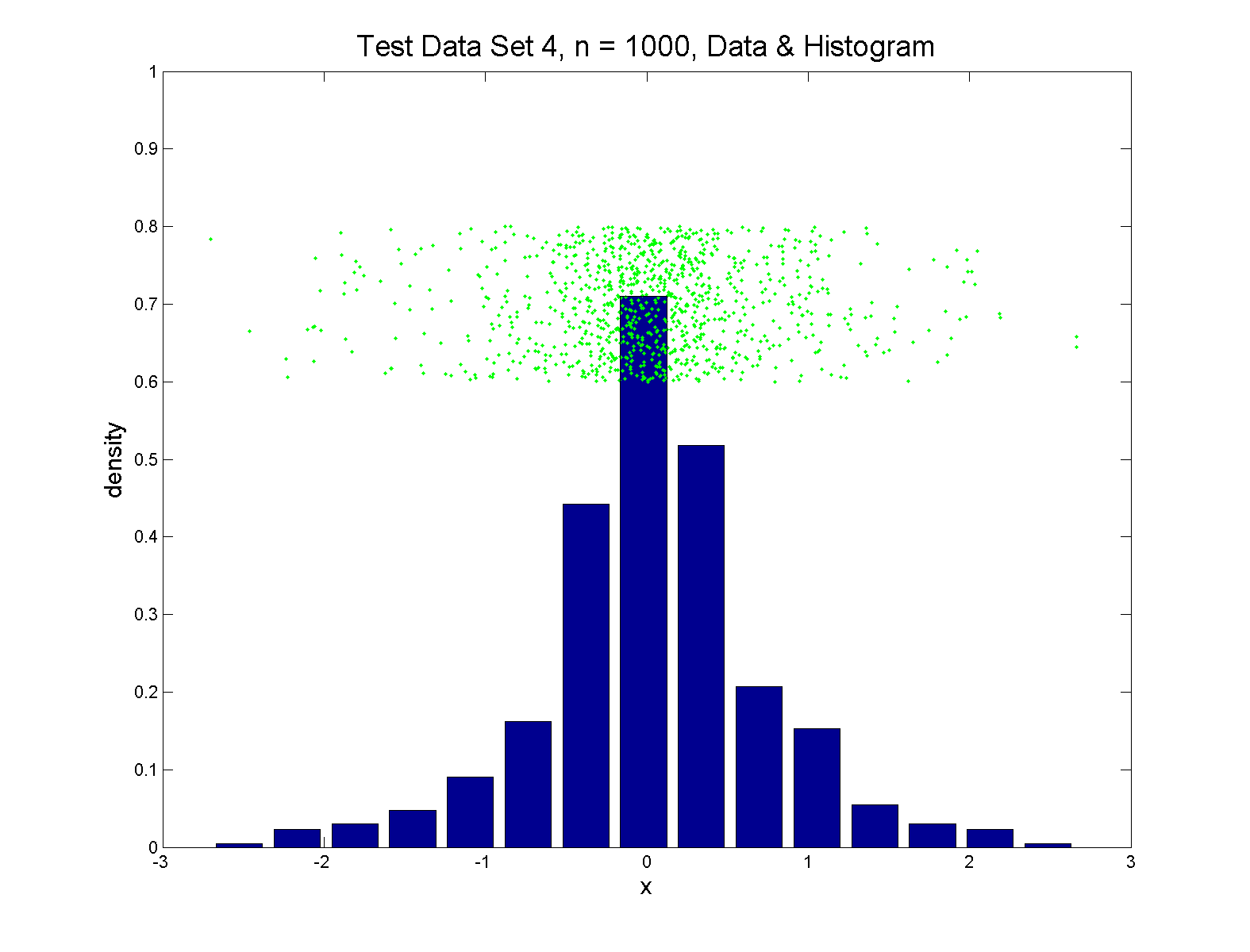 Q-Q plots
Simple Toy Example,   Gaussian
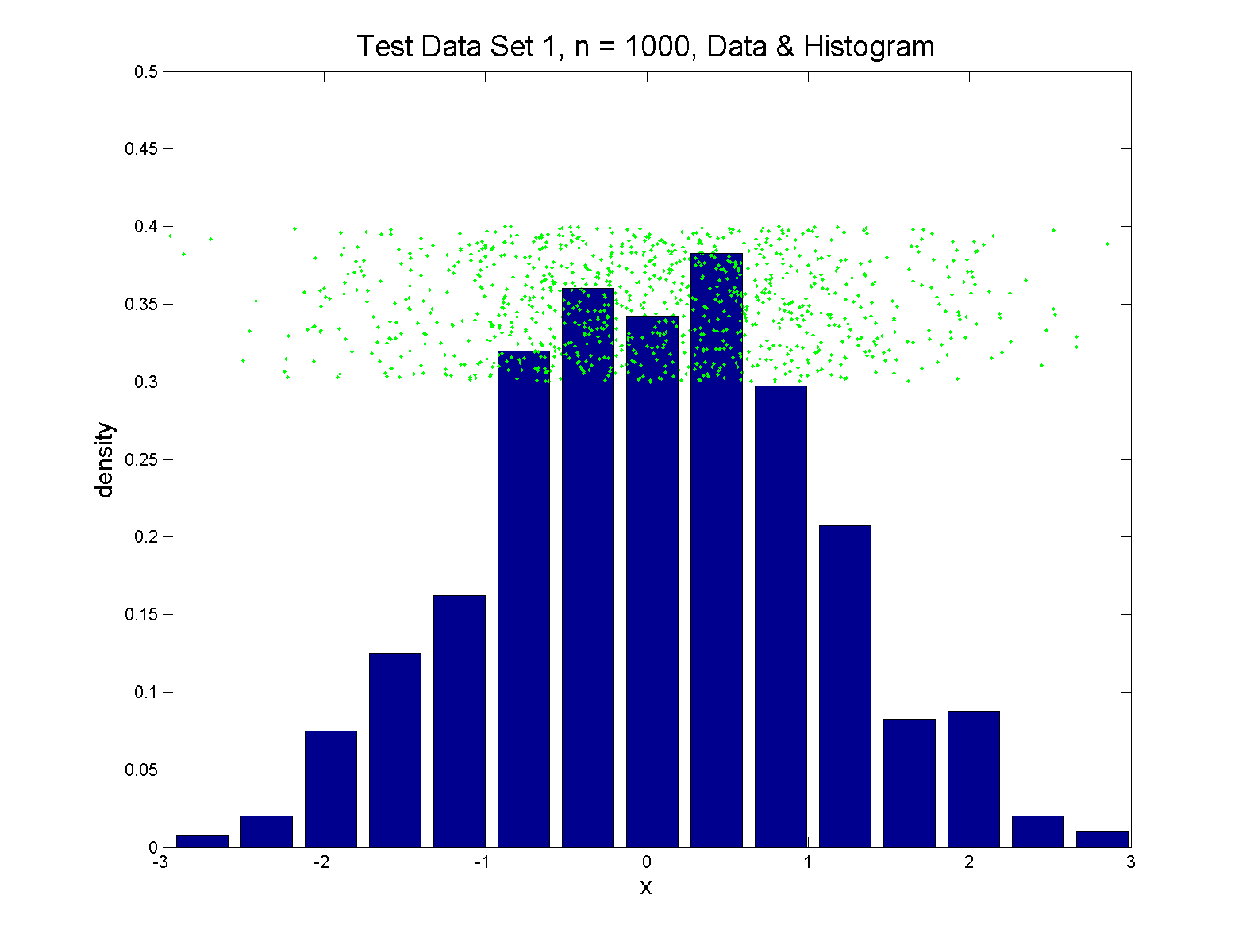 Q-Q plots
Simple Toy Example,   Gaussian?
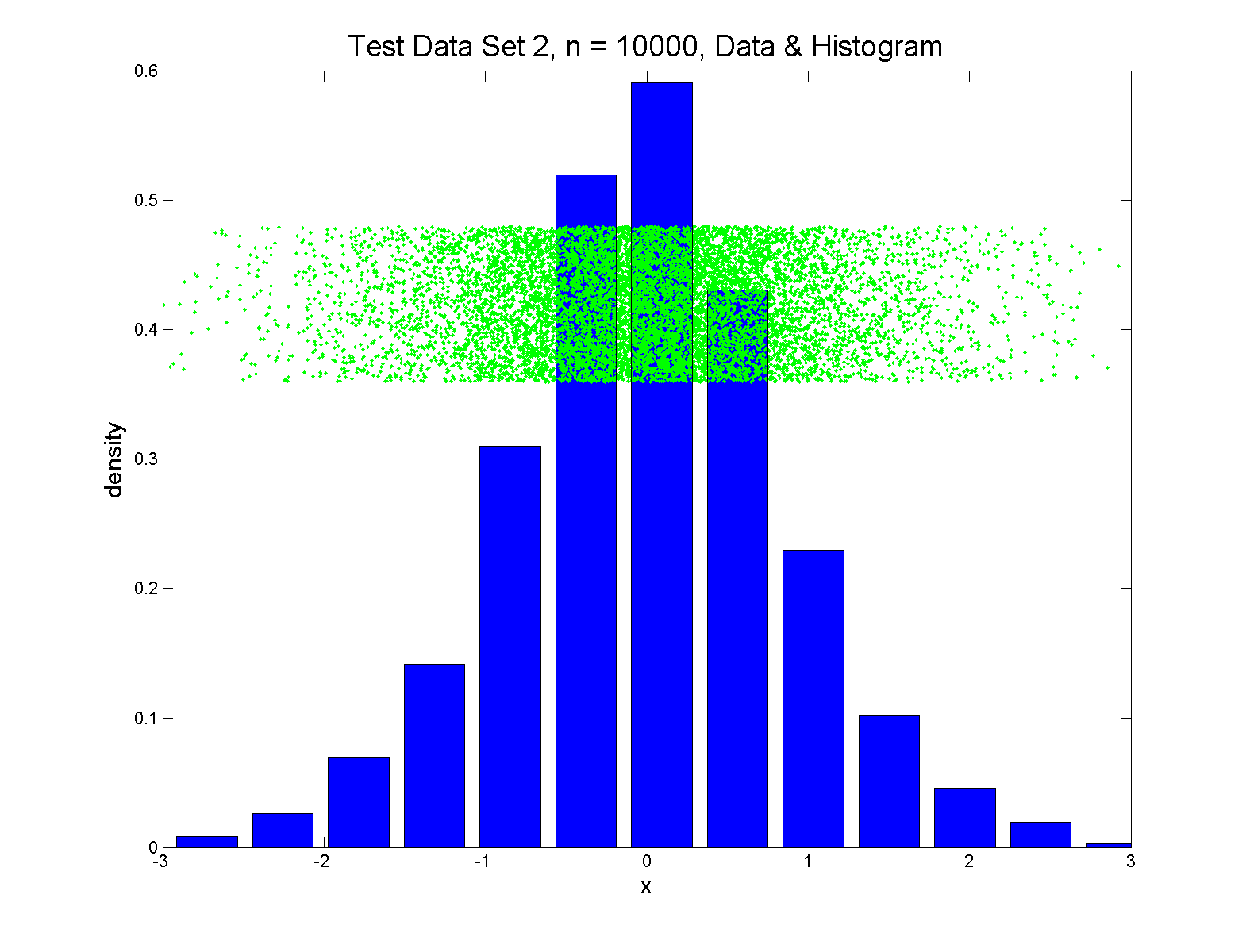 Q-Q plots
Notes:
Bimodal    see non-Gaussian with histo
Other cases:    hard to see
Conclude:
Histogram poor at assessing Gauss’ity
Q-Q plots
Standard approach to checking Gaussianity
QQ – plots

Background:  
Graphical Goodness of Fit

Fisher (1983)
Q-Q plots
Q-Q plots
Q-Q plots
Q-Q plots
Q-Q plots
Q-Q plots
Illustrative graphic (toy data set):
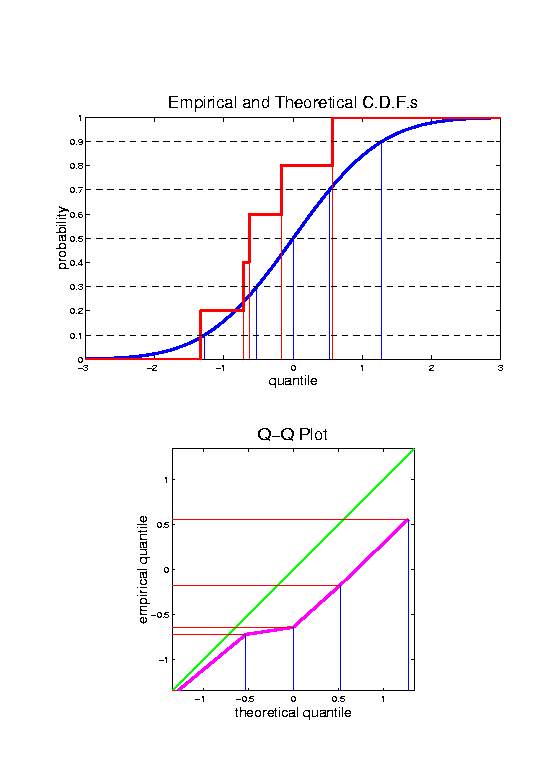 Q-Q plots
Illustrative graphic (toy data set):
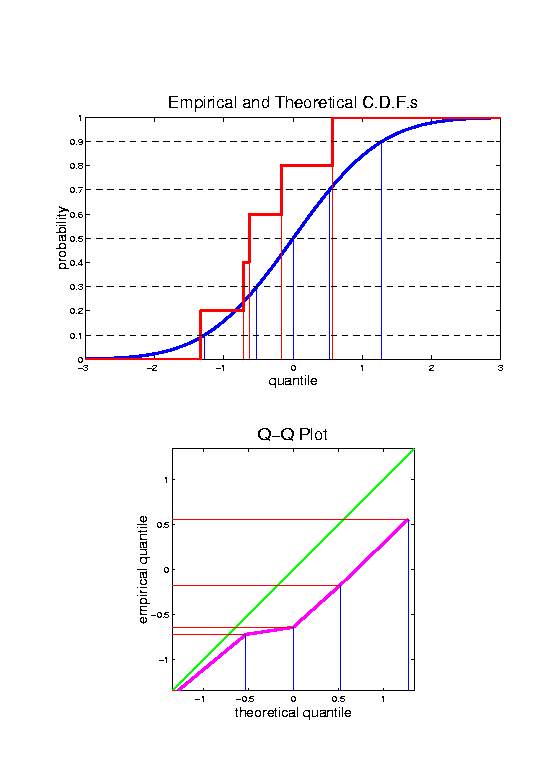 Q-Q plots
Illustrative graphic (toy data set):
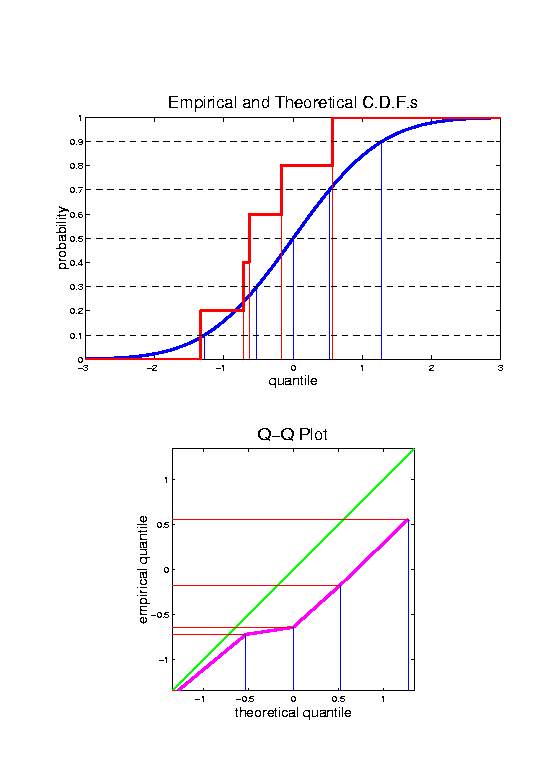 Q-Q plots
Empirical Quantiles (sorted data points)
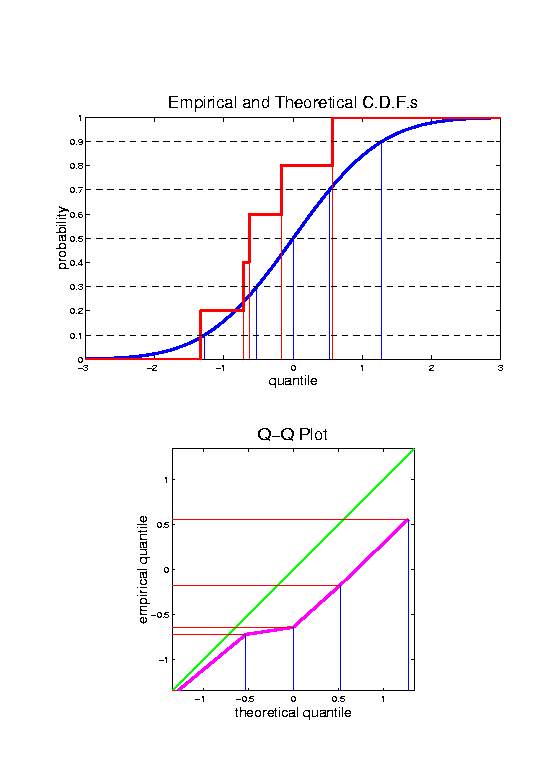 Q-Q plots
Corresponding (      matched) Theoretical Quantiles
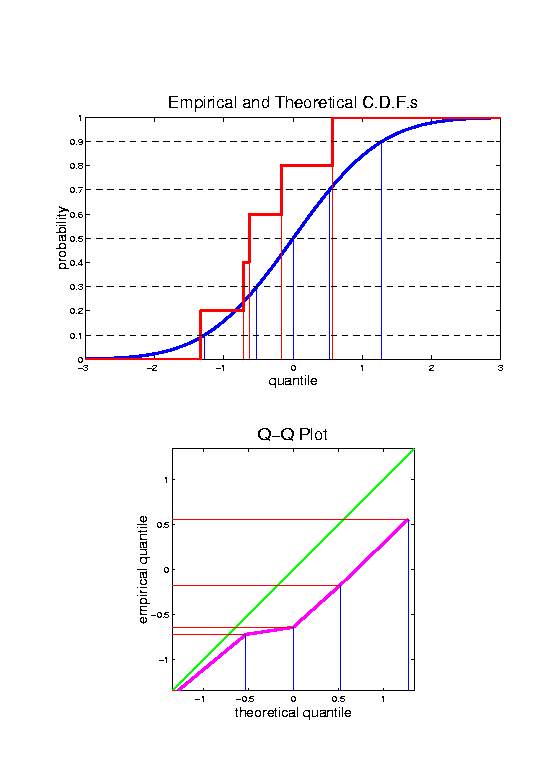 Q-Q plots
Q-Q plots
Illustrative graphic (toy data set):
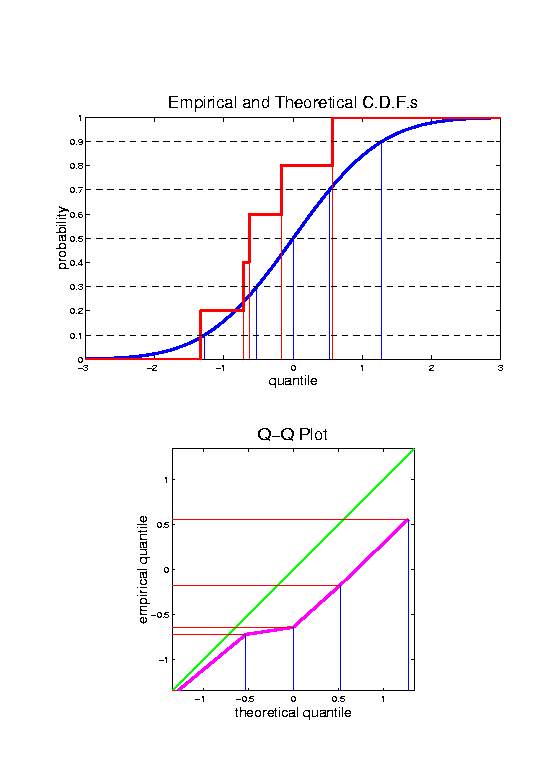 Q-Q plots
Illustrative graphic (toy data set):
Q-Q plots
Illustrative graphic (toy data set):
Q-Q plots
Illustrative graphic (toy data set):
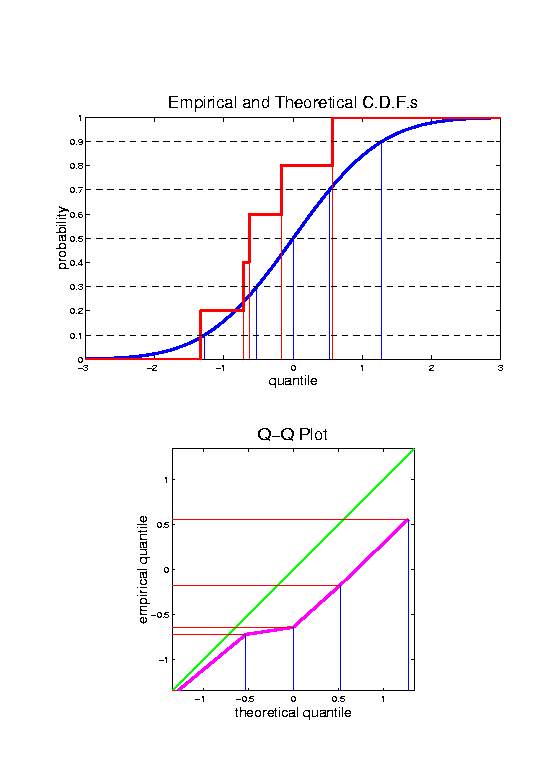 Q-Q plots
Illustrative graphic (toy data set):
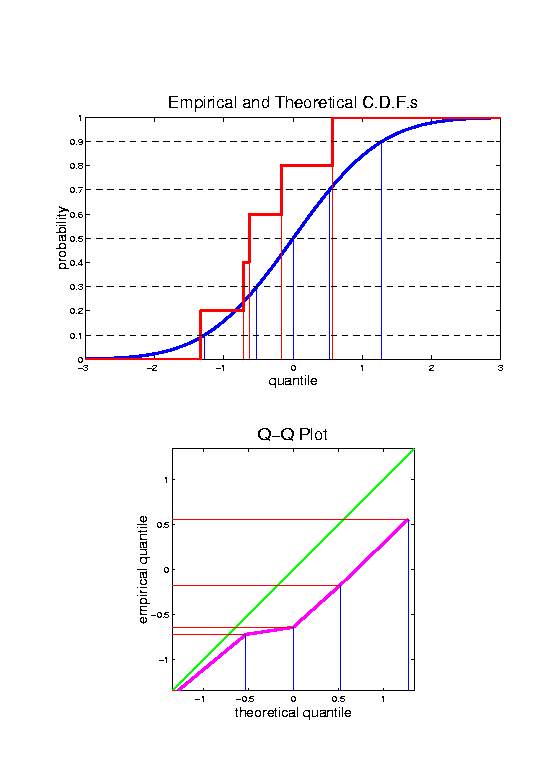 Q-Q plots
Illustrative graphic (toy data set):

Empirical Qs near Theoretical Qs
when
Q-Q curve  is near  450 line

(general use of Q-Q plots)
Alternate Terminology
Q-Q Plots = ROC Curves

Recall “Receiver Operator Characteristic”


Applied to 
Empirical Distribution 
vs.
Theoretical Distribution
Alternate Terminology
Q-Q Plots = ROC Curves

Recall “Receiver Operator Characteristic”

But Different Goals:

  Q-Q Plots:    Look for “Equality”

  ROC curves:    Look for “Differences”
Alternate Terminology
Q-Q Plots = ROC Curves


P-P Plot = Curve that Highlights Different Distributional Aspects


Statistical Folklore:   Q-Q Highlights Tails,
So Usually More Useful
Alternate Terminology
Q-Q Plots = ROC Curves


Related Measures:

Precision & Recall
Q-Q plots
non-Gaussian!    departures from line?
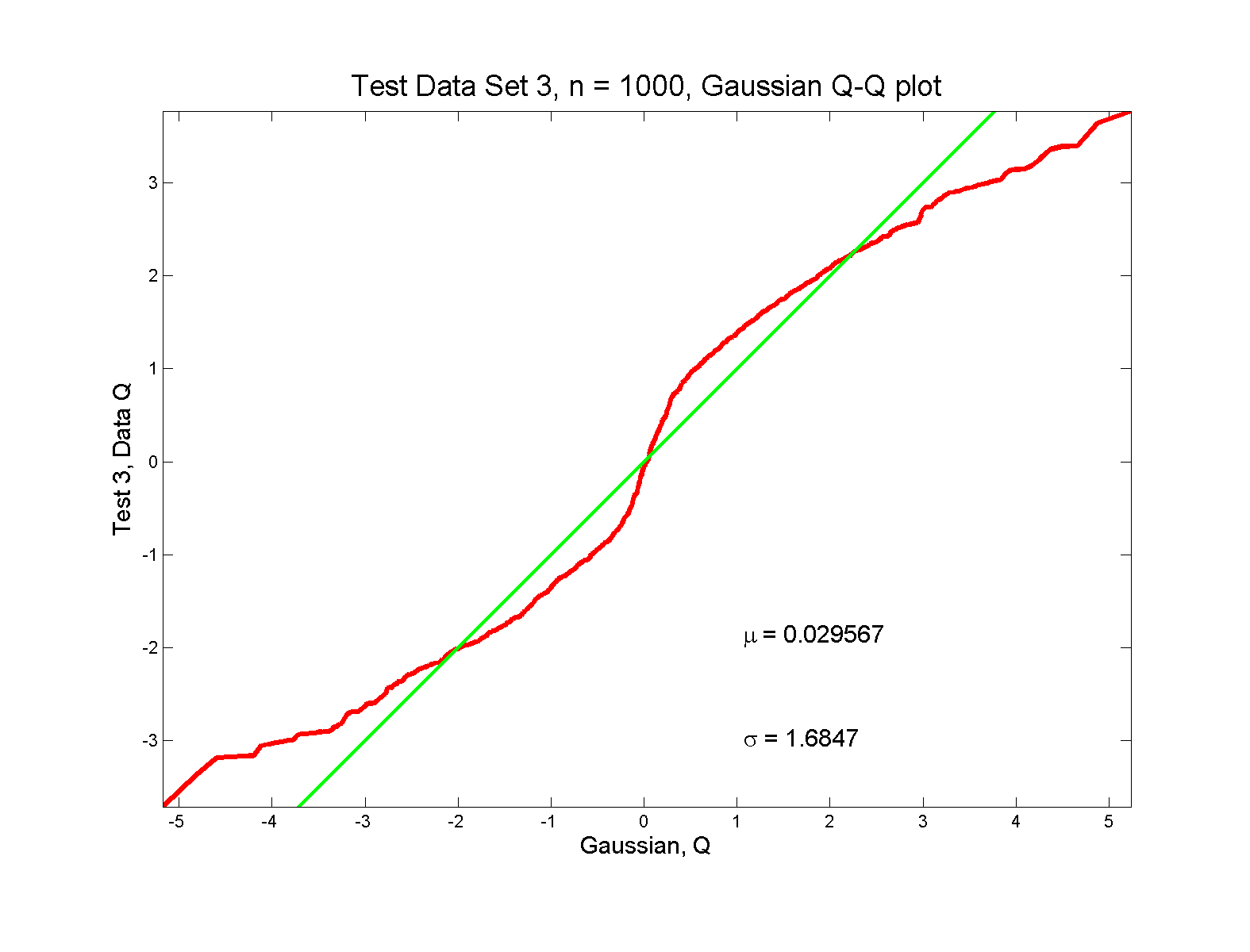 Q-Q plots
non-Gaussian!    departures from line?
Seems different from line?
2 modes turn into wiggles?
Less strong feature
Been proposed to study modality
Q-Q plots
non-Gaussian (?)    departures from line?
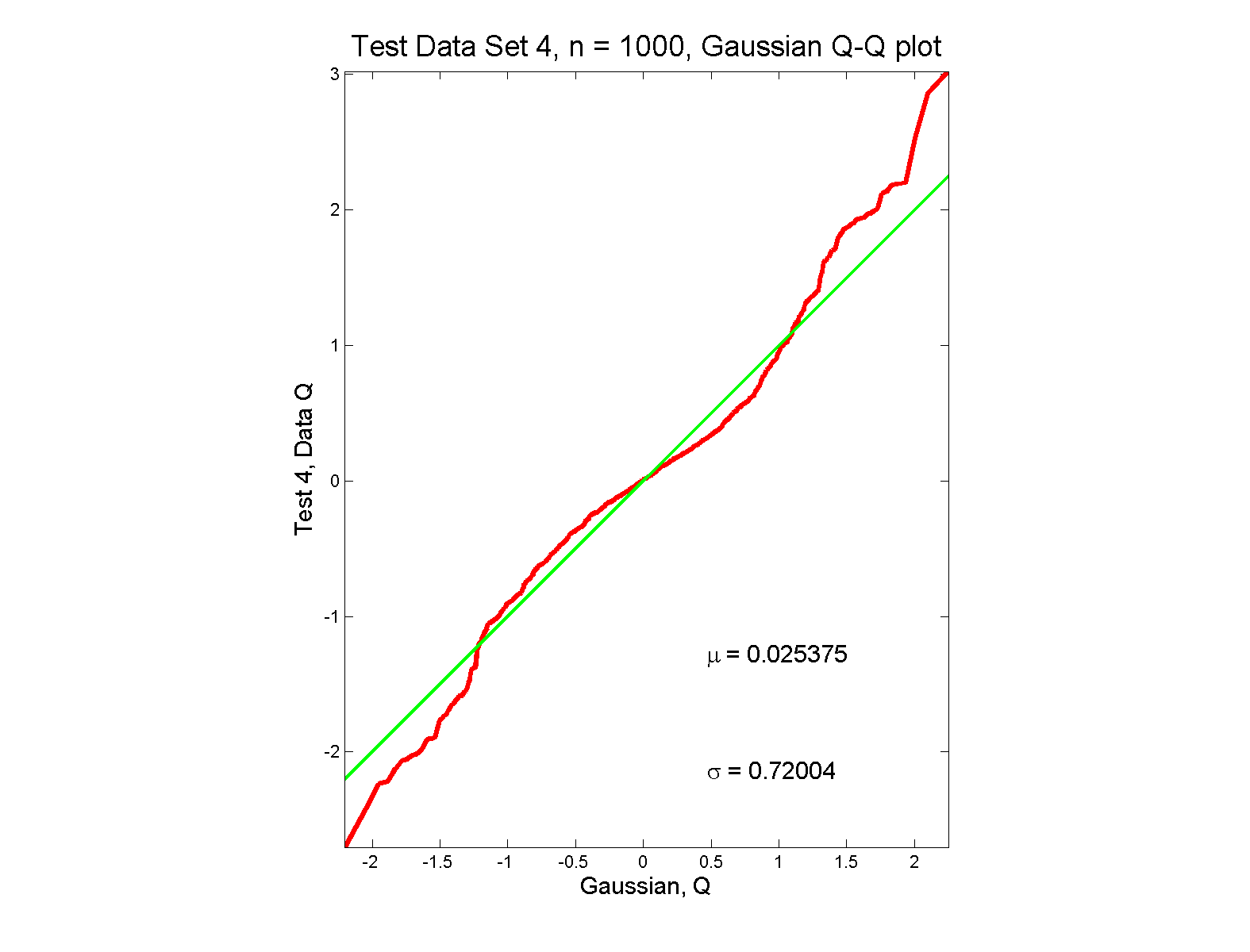 Q-Q plots
non-Gaussian (?)    departures from line?
Seems different from line?
Harder to say this time?
What is signal & what is noise?
Need to understand sampling variation
Q-Q plots
Gaussian?    departures from line?
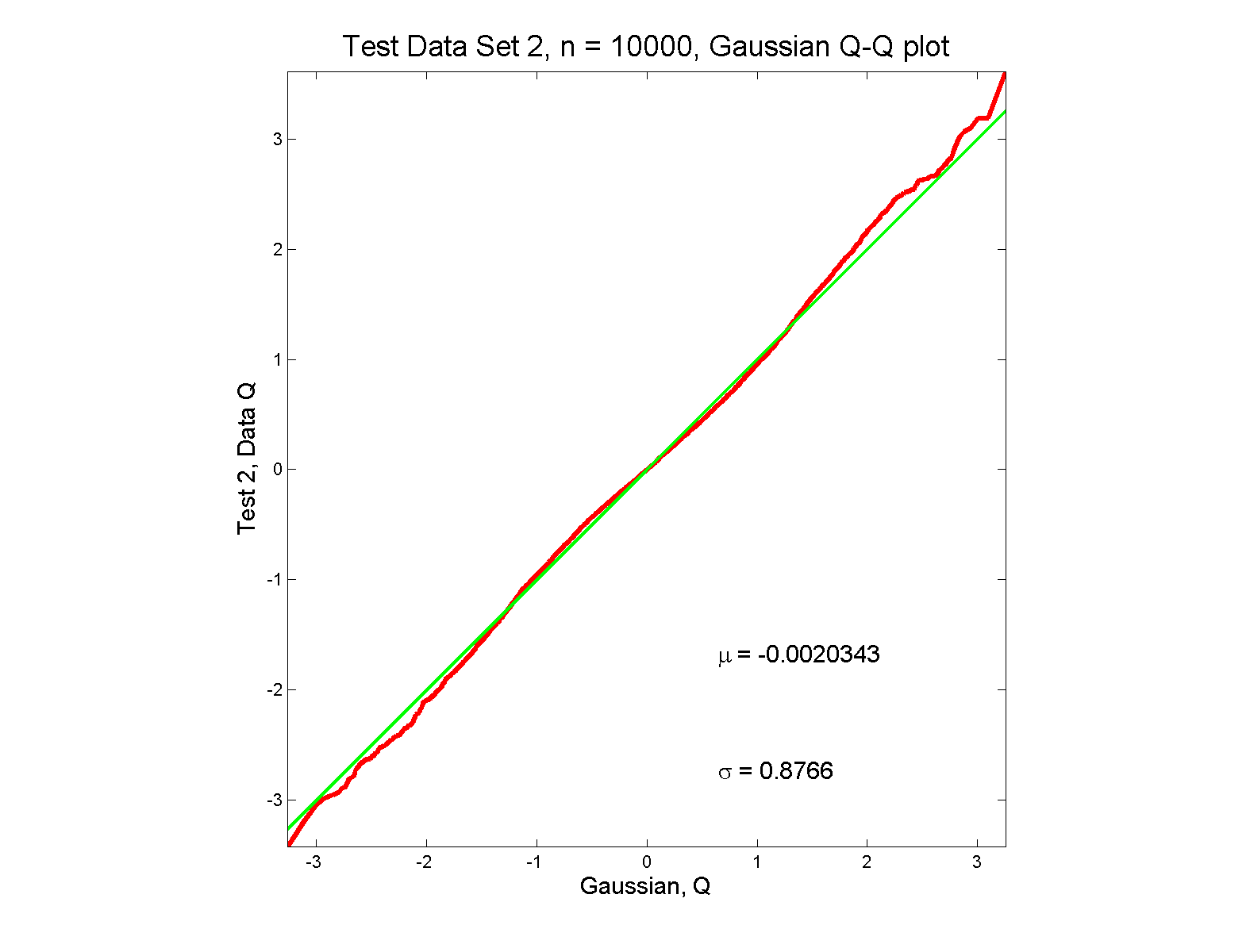 Q-Q plots
Gaussian?    departures from line?
Looks much like?
Wiggles all random variation?
But there are n = 10,000 data points…
How to assess signal & noise?
Need to understand sampling variation
Q-Q plots
Need to understand sampling variation
Approach:  Q-Q envelope plot
 Simulate from Theoretical Dist’n
 Samples of same size
 About 100 samples gives
“good visual impression”
 Overlay resulting 100 QQ-curves
 To visually convey natural sampling variation
Q-Q plots
non-Gaussian!    departures from line?
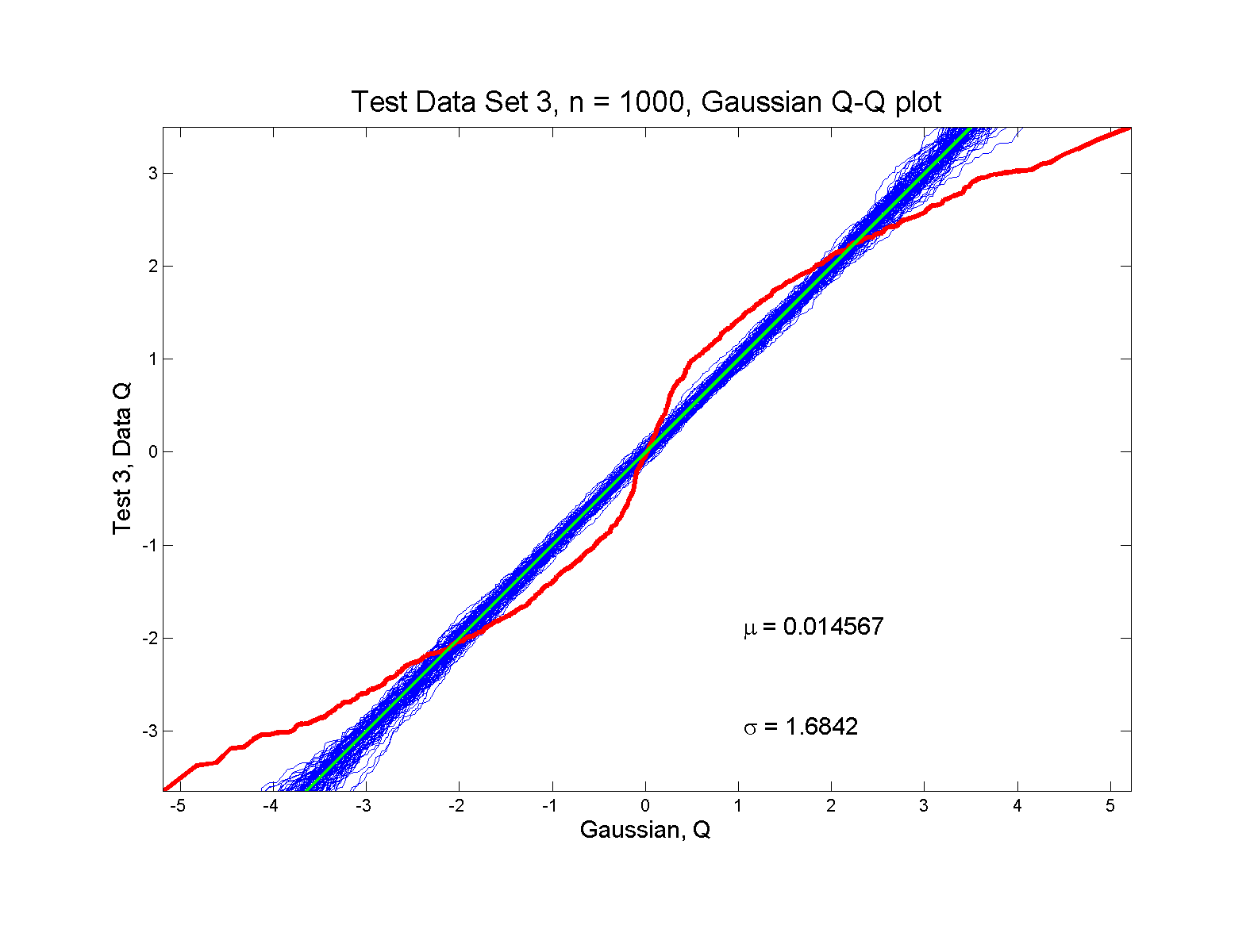 Q-Q plots
non-Gaussian!    departures from line?
Envelope Plot shows:
Departures are significant
Clear these data are not Gaussian
Q-Q plot gives clear indication
Q-Q plots
non-Gaussian (?)    departures from line?
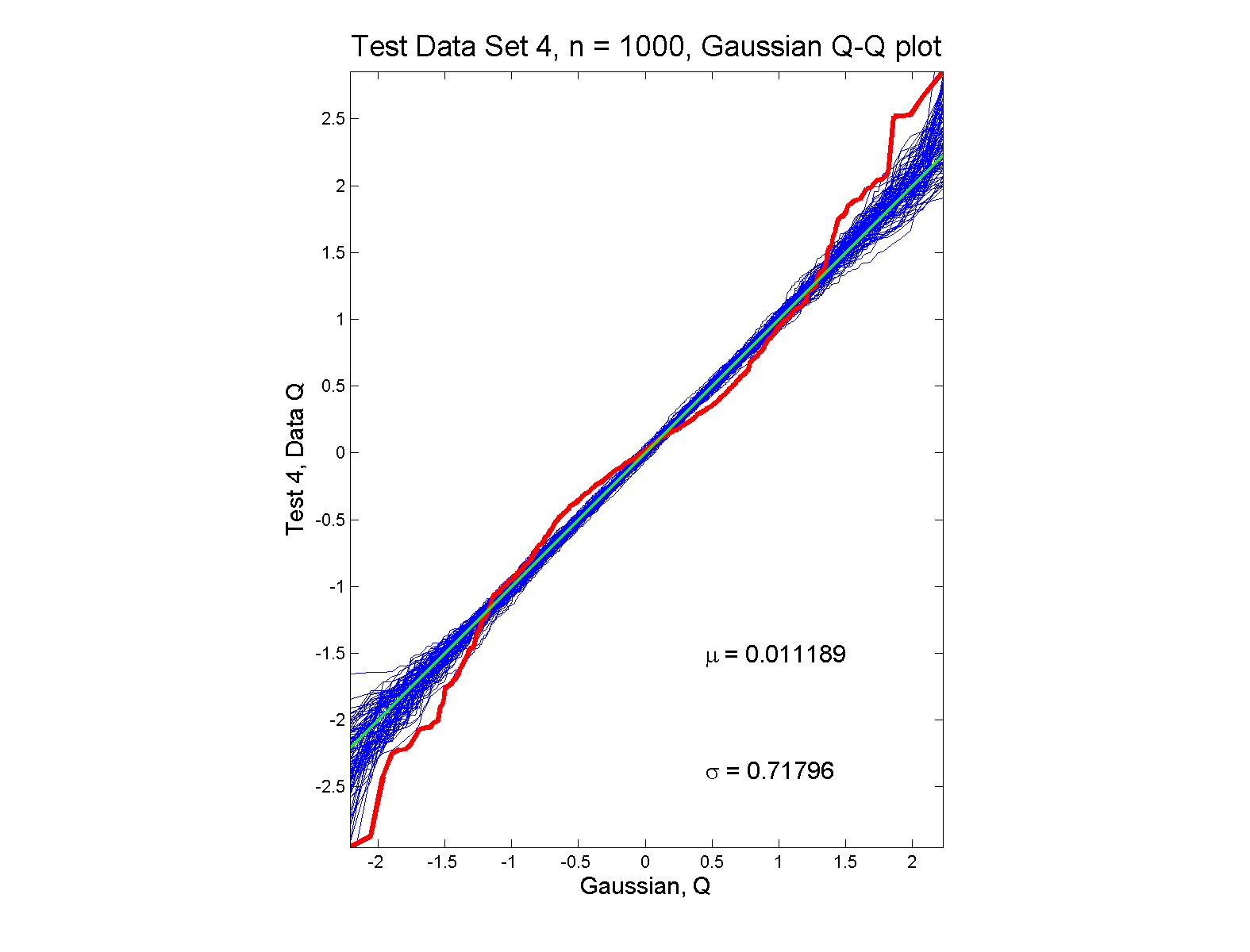 Q-Q plots
non-Gaussian (?)    departures from line?
Envelope Plot shows:
Departures are significant
Clear these data are not Gaussian
Recall not so clear from e.g. histogram
Q-Q plot gives clear indication
Envelope plot reflects sampling variation
Q-Q plots
Gaussian?    departures from line?
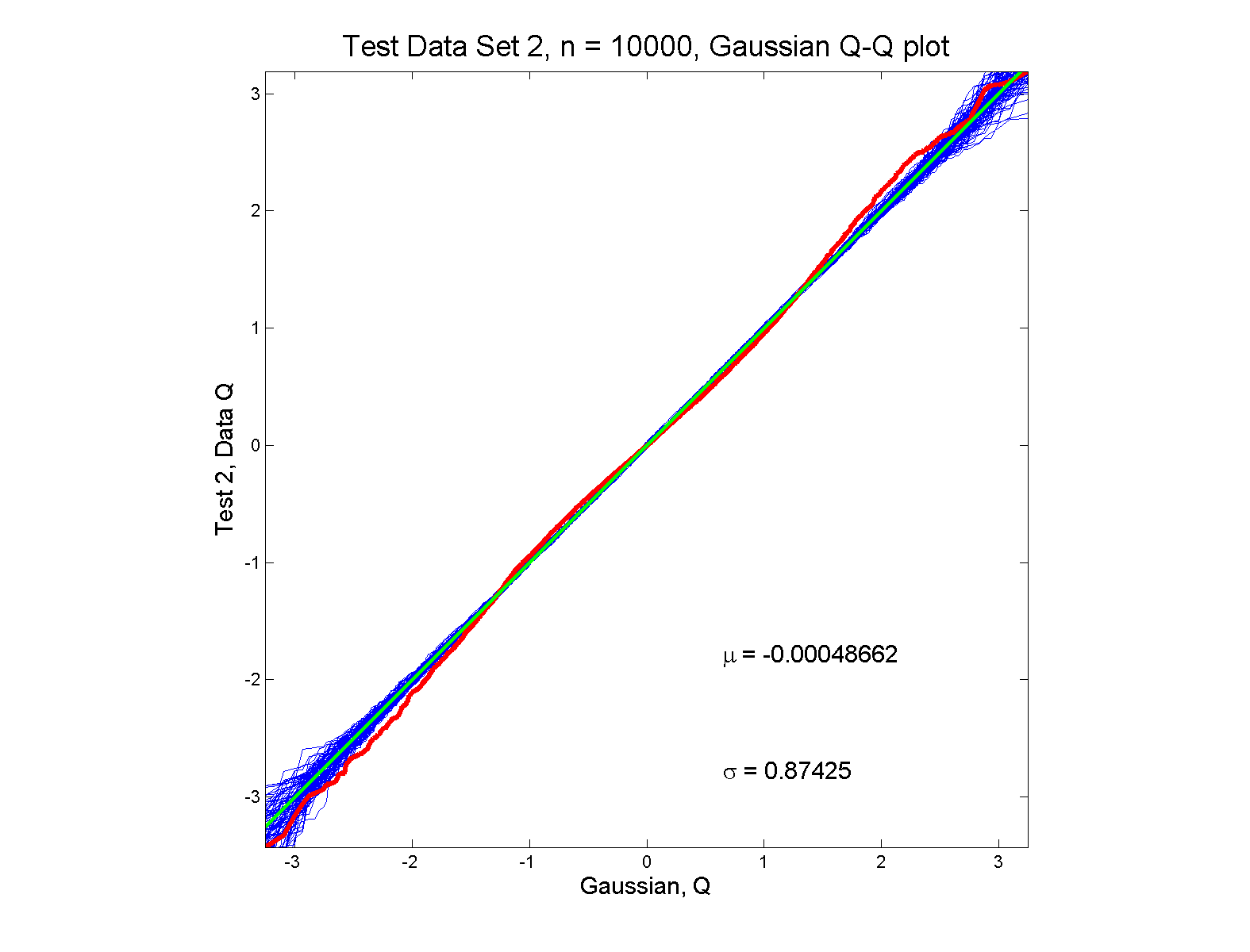 Q-Q plots
Gaussian?    departures from line?
Harder to see
But clearly there
Conclude non-Gaussian
Really needed n = 10,000 data points…
(why bigger sample size was used)
Envelope plot reflects sampling variation
Q-Q plots
What were these distributions?
Non-Gaussian!
   0.5 N(-1.5,0.752) + 0.5 N(1.5,0.752)
Non-Gaussian (?)
   0.4 N(0,1) + 0.3 N(0,0.52) + 0.3 N(0,0.252)
Gaussian
Gaussian?
    0.7 N(0,1) + 0.3 N(0,0.52)
Q-Q plots
Non-Gaussian! .5 N(-1.5,0.752) + 0.5 N(1.5,0.752)
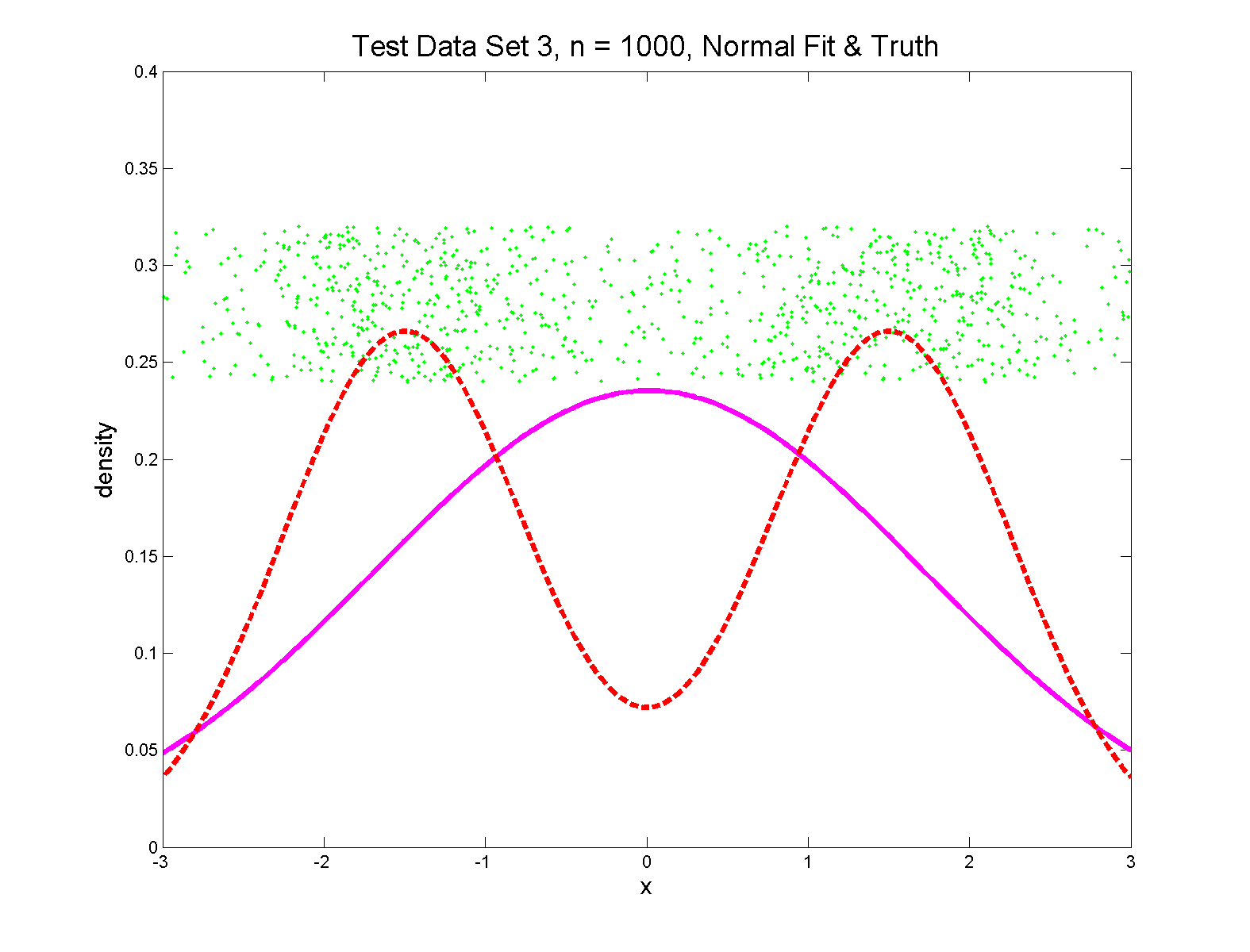 Q-Q plots
Non-Gaussian (?)   0.4 N(0,1) + 0.3 N(0,0.52) + 0.3 N(0,0.252)
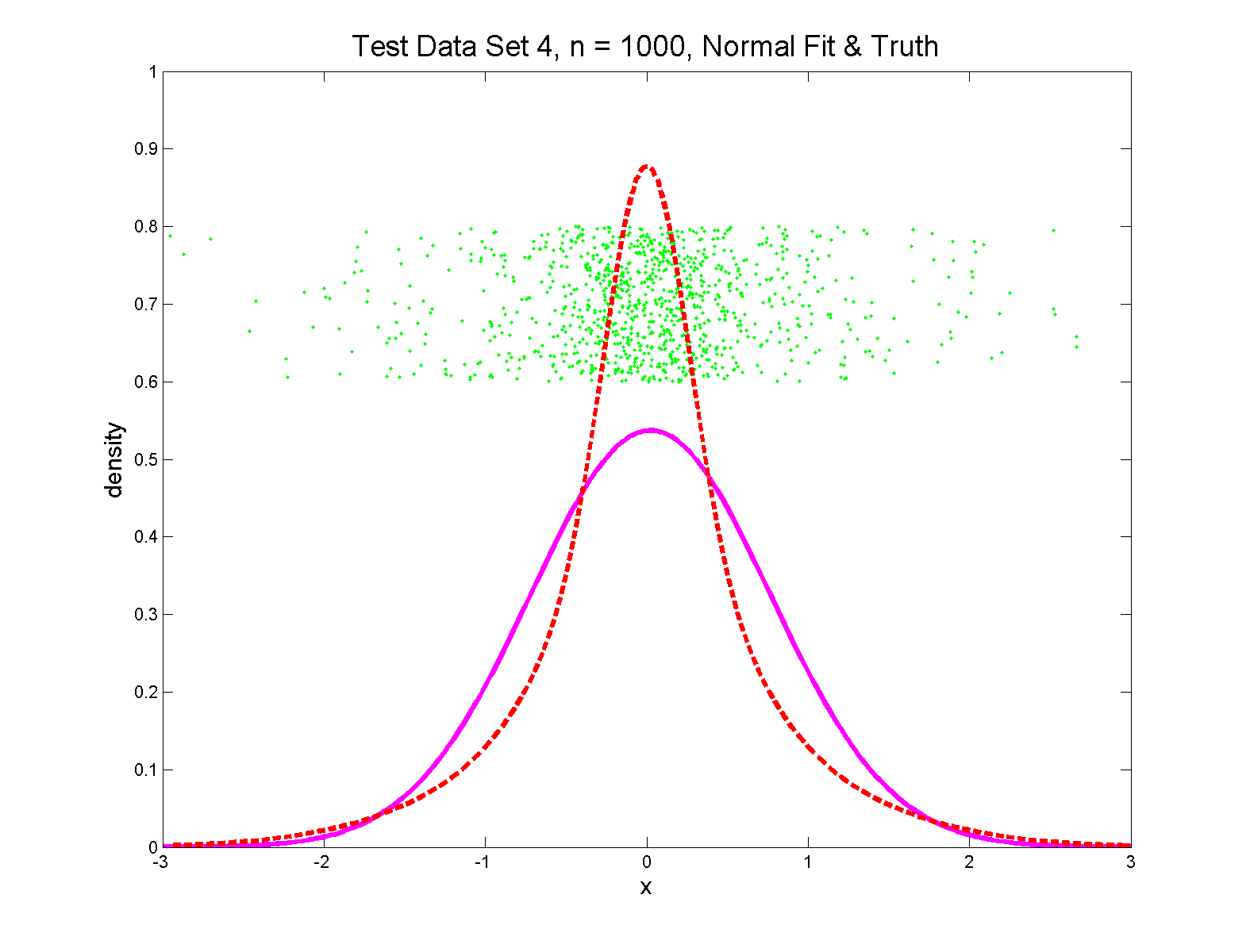 Q-Q plots
Gaussian
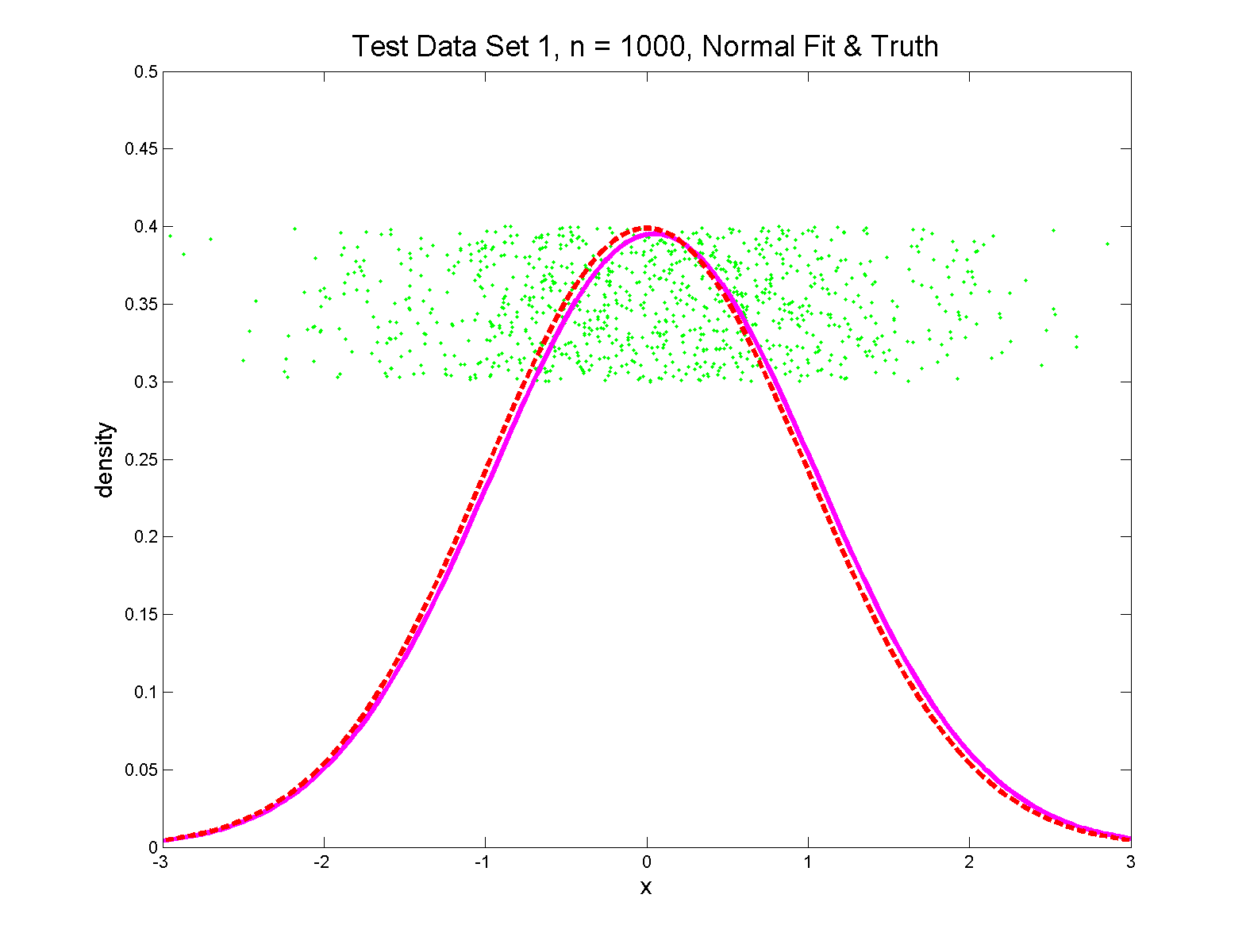 Q-Q plots
Gaussian?   0.7 N(0,1) + 0.3 N(0,0.52)
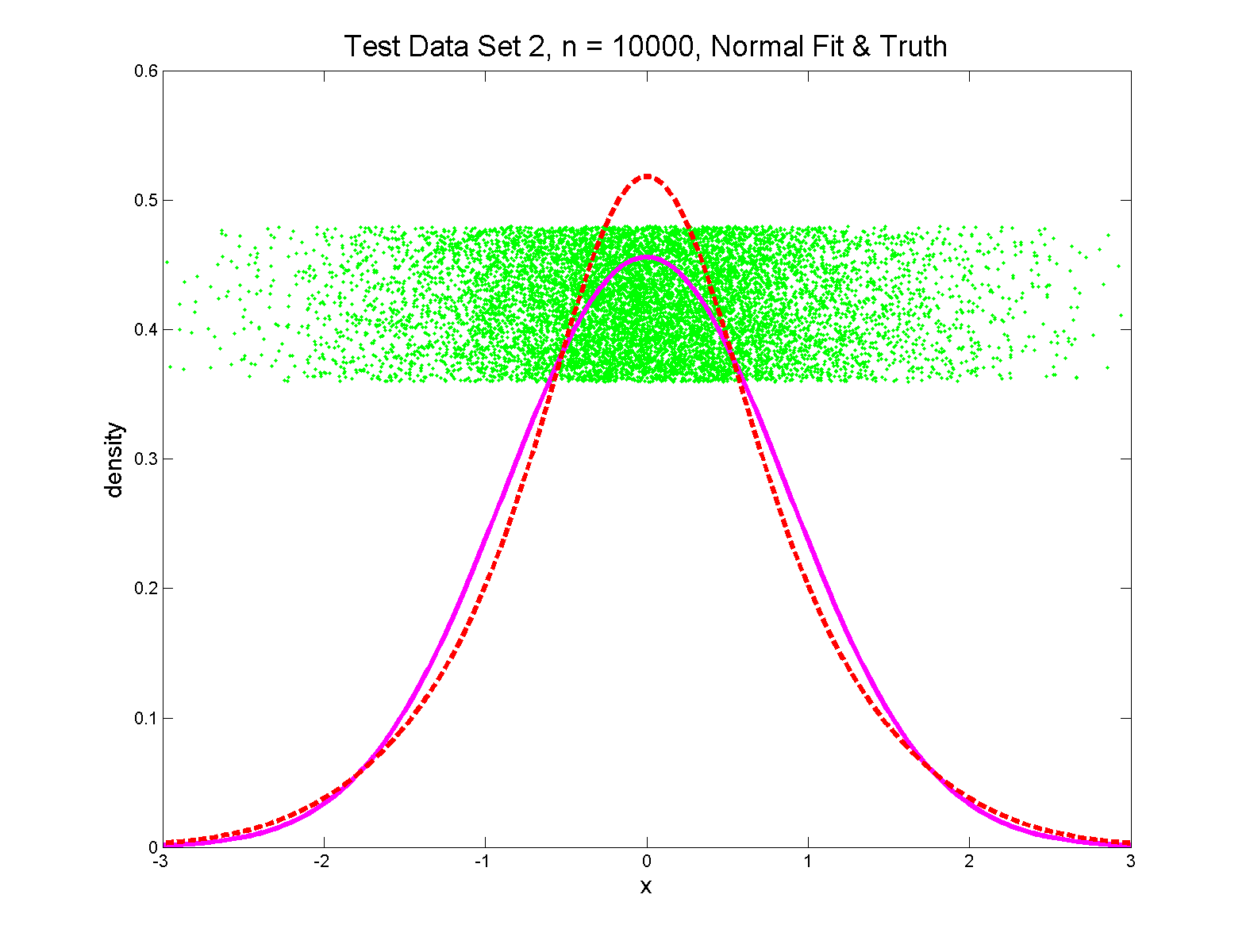 Q-Q plots
Q-Q plots
Q-Q plots
Variations on Q-Q Plots:
Can replace Gaussian with other dist’ns
Can compare 2 theoretical distn’s
Can compare 2 empirical distn’s
(i.e. 2 sample version of Q-Q Plot)
(    =  ROC curve)
SigClust Estimation of Background Noise
n = 533, d = 9456
SigClust Estimation of Background Noise
Overall distribution has strong kurtosis
Shown by height of kde relative to 
MAD based Gaussian fit
Mean and Median both  ~ 0
SD ~ 1, driven by few large values
MAD ~ 0.7, driven by bulk of data
SigClust Estimation of Background Noise
Central part of distribution 
“seems to look Gaussian”
But recall density does not provide
great diagnosis of Gaussianity
Better to look at Q-Q plot
SigClust Estimation of Background Noise
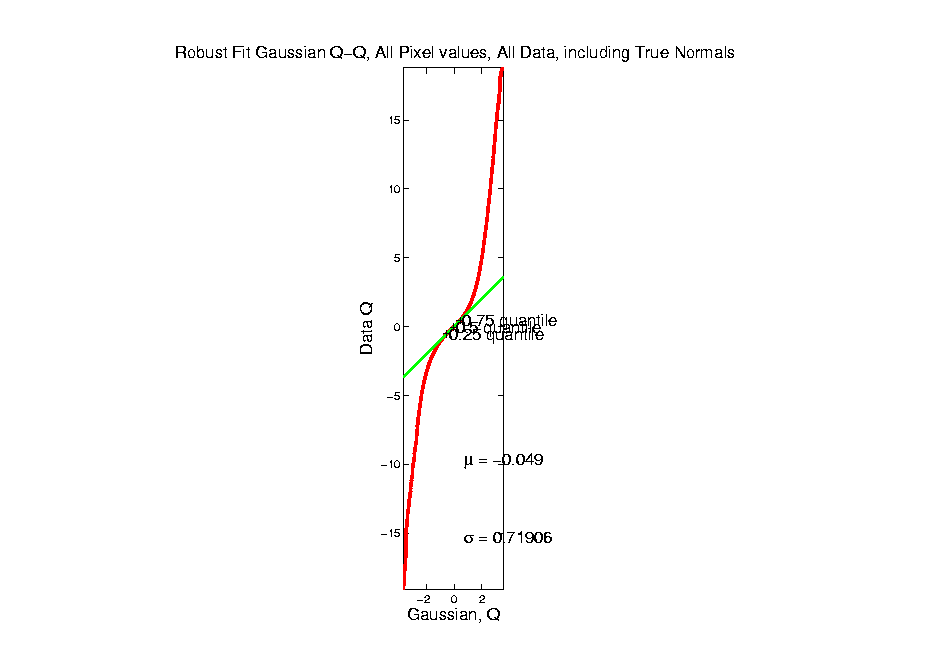 SigClust Estimation of Background Noise
Distribution clearly not Gaussian
Except near the middle
Q-Q curve is very linear there
(closely follows 45o line)
Suggests Gaussian approx. is good there
And that MAD scale estimate is good

(Always a good idea to do such diagnostics)
SigClust Estimation of Background Noise
Now Check Effect of 
Using SD, not MAD
SigClust Estimation of Background Noise
SigClust Gaussian null distribut’n
SigClust Estimation of Eigenval’s
SigClust Estimation of Eigenval’s
SigClust Estimation of Eigenval’s
Do we need the factor model?
 Explore this with another data set
(with fewer genes)
 This time:
  n = 315  cases
  d = 306  genes
SigClust Estimation of Eigenval’s
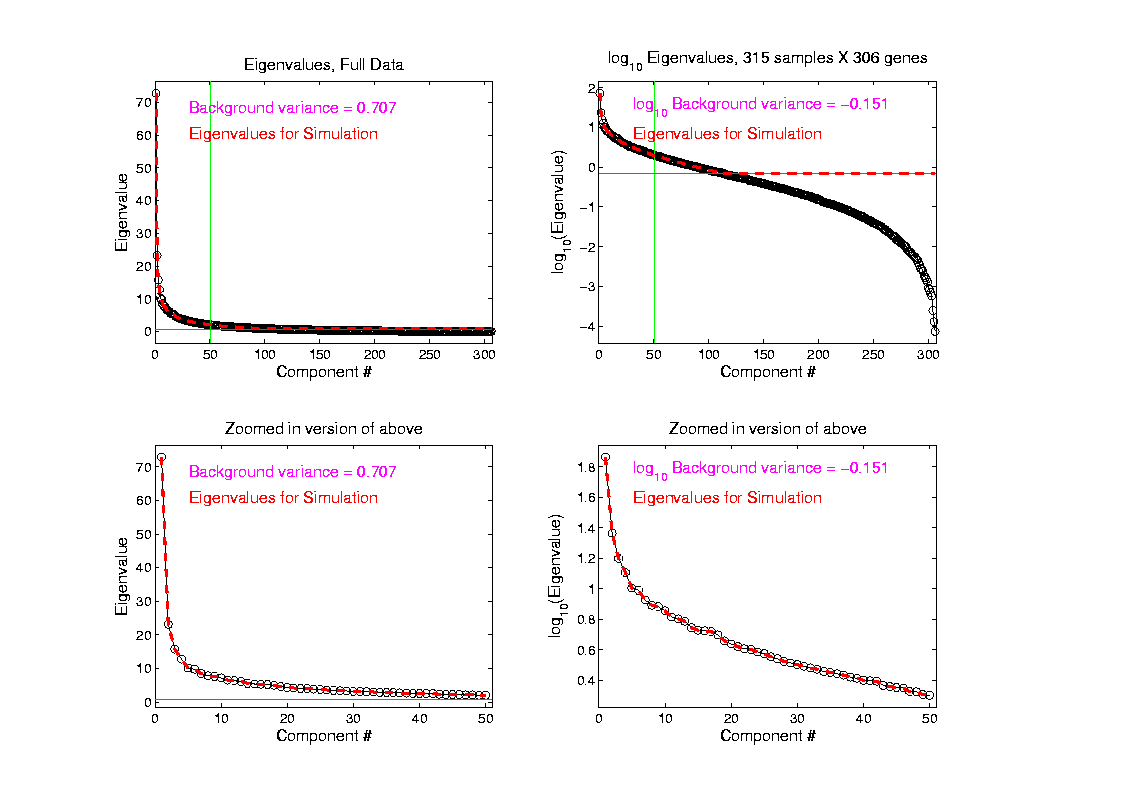 SigClust Estimation of Eigenval’s
SigClust Gaussian null distribution - Simulation
SigClust Gaussian null distribution - Simulation
Then compare data CI,
With simulated null population CIs

Spirit similar to DiProPerm
But now significance happens for
smaller values of CI
An example (details to follow)
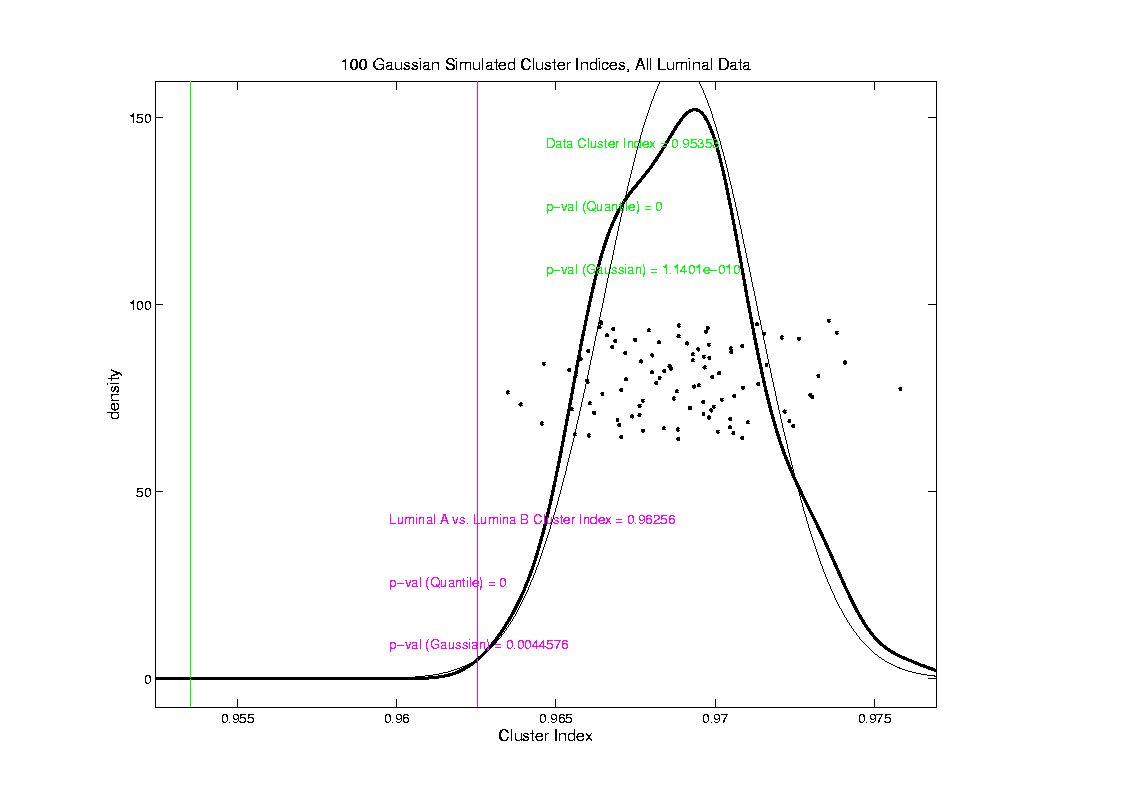 P-val = 0.0045
SigClust Modalities
Two major applications:

Test significance of given clusterings
(e.g. for those found in heat map)
(Use given class labels)

Test if known cluster can be further split
(Use 2-means class labels)
SigClust Real Data Results
Analyze Perou 500 breast cancer data
(large cross study combined data set)
Current folklore:   5 classes
Luminal A
Luminal B
Normal
Her 2
Basal
Perou 500 PCA View – real clusters???
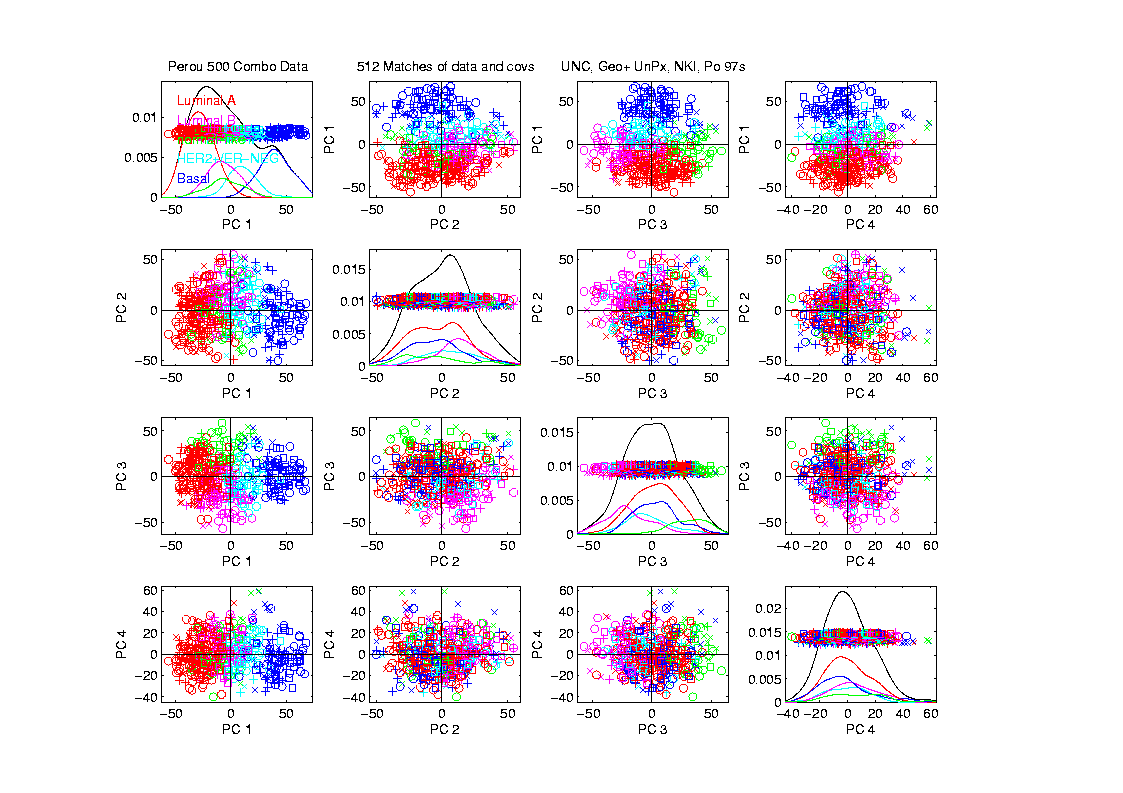 Perou 500 DWD Dir’ns View – real clusters???
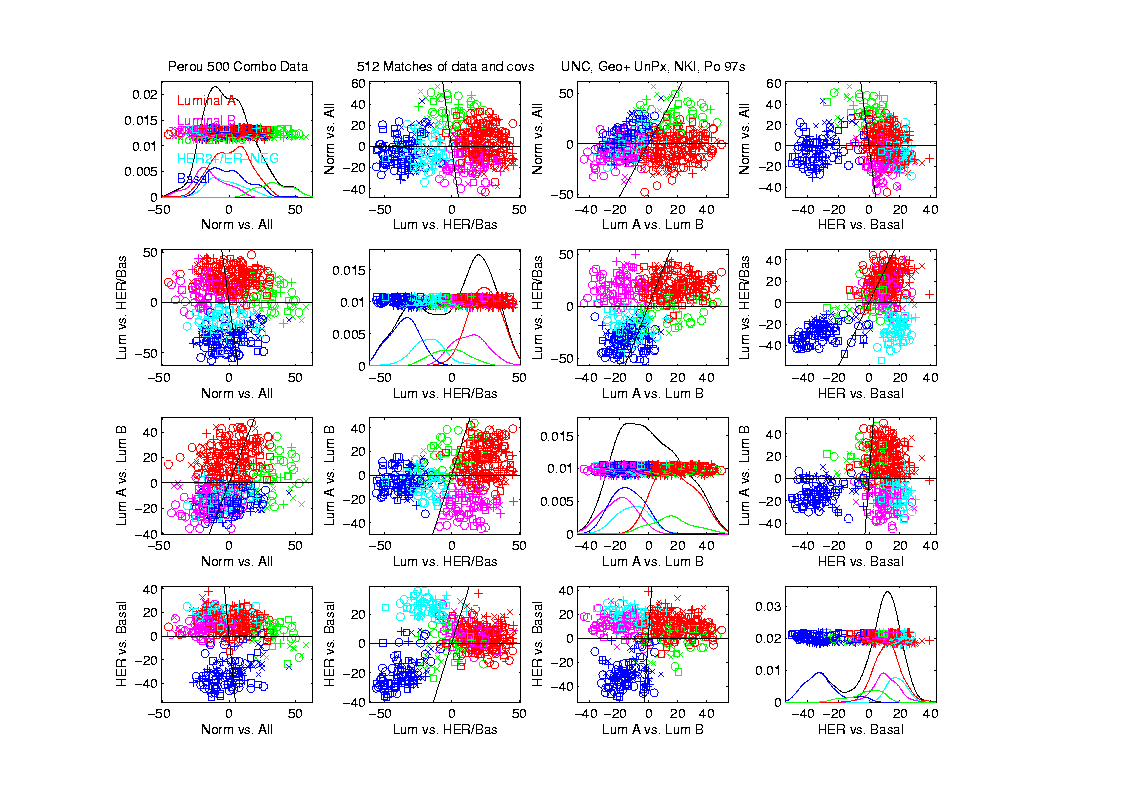 Perou 500 – Fundamental Question
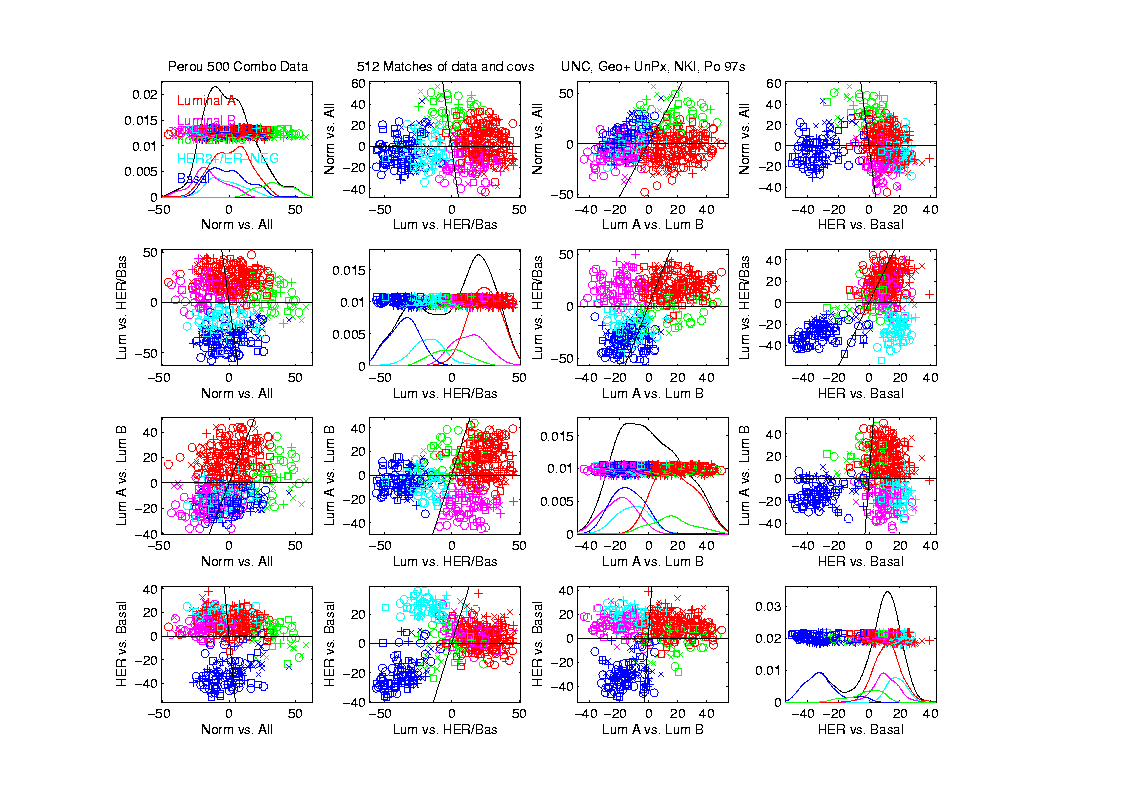 Are Luminal A & 
Luminal B really 
distinct clusters?

Famous for
Far Different 
Survivability
SigClust Results for Luminal A vs. Luminal B
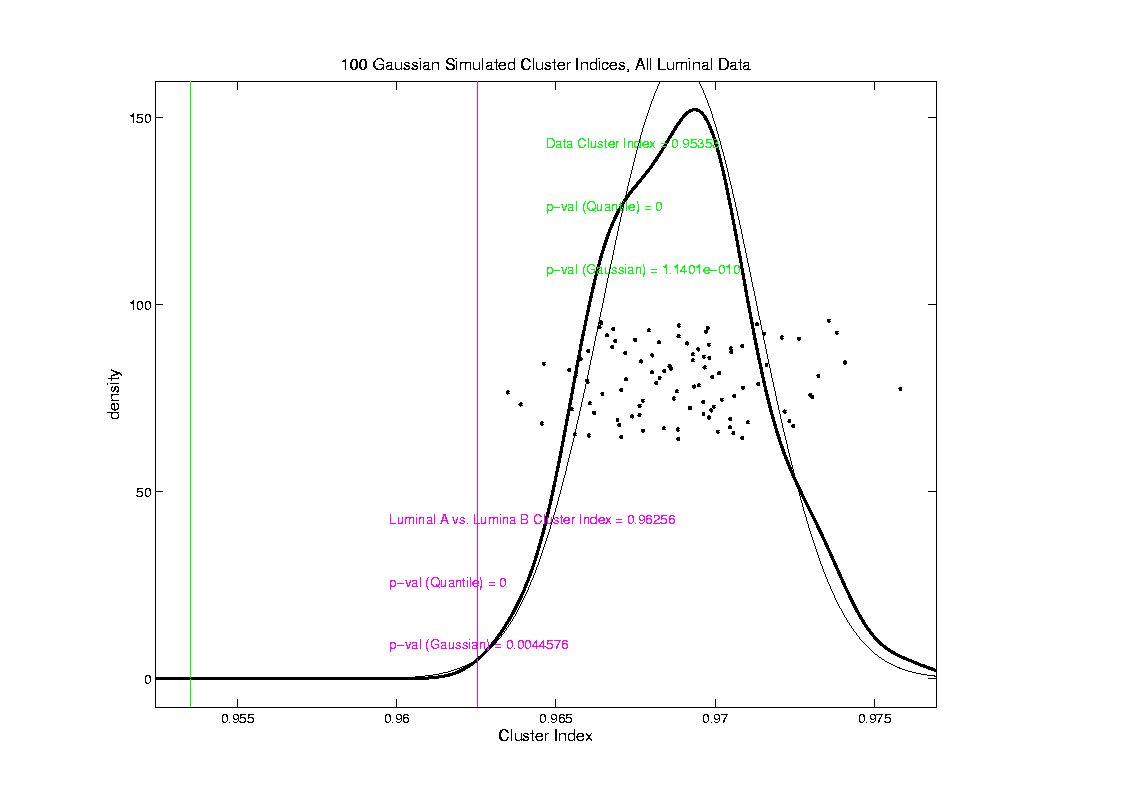 P-val = 0.0045
SigClust Results for Luminal A vs. Luminal B
Get p-values from:
Empirical Quantile
From simulated sample CIs
Fit Gaussian Quantile
Don’t “believe these”
But useful for comparison
Especially when Empirical Quantile = 0
Note:  Currently Replaced by “Z-Scores”
SigClust Results for Luminal A vs. Luminal B
Test significance of given clusterings
Empirical p-val = 0
Definitely 2 clusters
Gaussian fit p-val = 0.0045
same strong evidence
Conclude these really are two clusters
SigClust Results for Luminal A vs. Luminal B
Test if known cluster can be further split
Empirical p-val = 0
definitely 2 clusters
Gaussian fit p-val = 10-10
Stronger evidence than above
Such comparison is value of Gaussian fit
Makes sense (since CI is min possible)
Conclude these really are two clusters
SigClust Real Data Results
Summary of Perou 500 SigClust Results:
Lum & Norm  vs.  Her2 & Basal,   p-val = 10-19
Luminal A  vs.  B,   p-val = 0.0045
Her 2  vs.  Basal,   p-val = 10-10
Split Luminal A,    p-val = 10-7
Split Luminal B,   p-val = 0.058
Split Her 2,   p-val = 0.10
Split Basal,   p-val = 0.005
SigClust Real Data Results
Summary of Perou 500 SigClust Results:
All previous splits were real
Most not able to split further
Exception is Basal, already known
Chuck Perou has good intuition!
(insight about signal vs. noise)
How good are others???
SigClust Real Data Results
Experience with Other Data Sets:    Similar
Smaller data sets:   less power
Gene filtering:    more power
Lung Cancer:    more distinct clusters
SigClust Real Data Results
Some Personal Observations
 Experienced Analysts Impressively Good
 SigClust can save them time
 SigClust can help them with skeptics
 SigClust essential for non-experts
SigClust Overview
Works Well When Factor Part Not Used
SigClust Overview
Works Well When Factor Part Not Used
  Sample Eigenvalues Always Valid
  But Can be Too Conservative
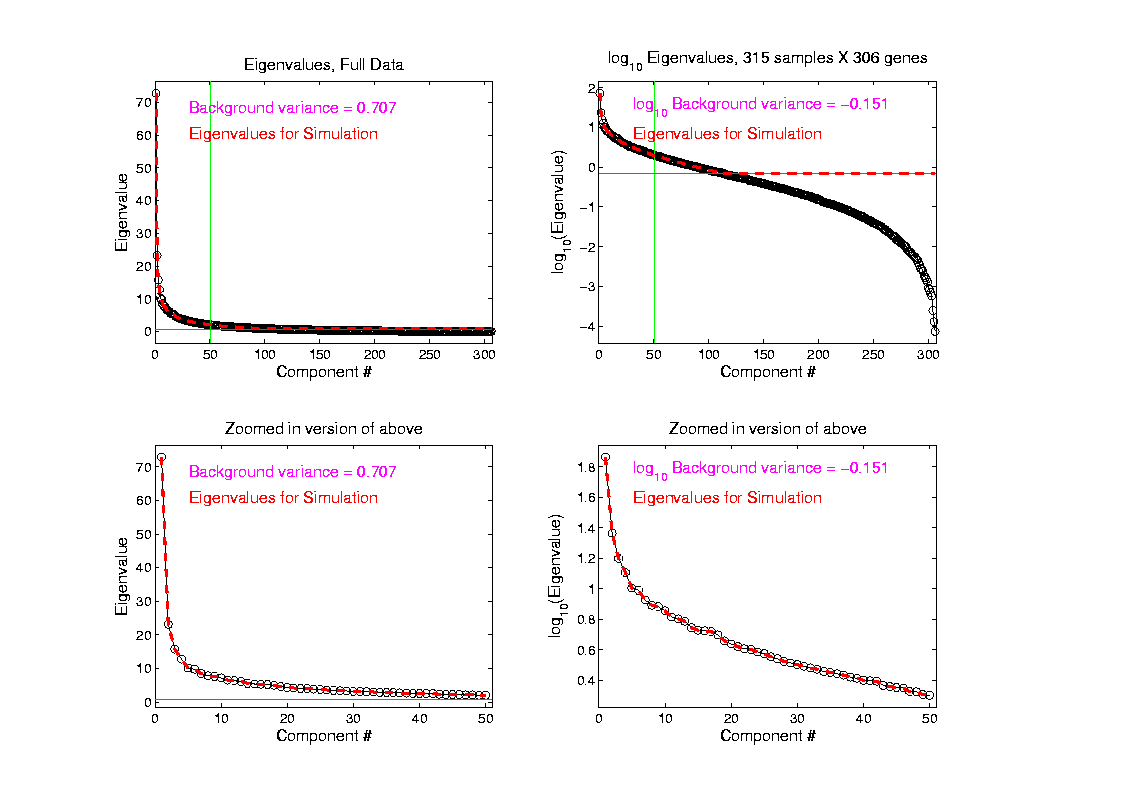 SigClust Overview
Works Well When Factor Part Not Used
  Sample Eigenvalues Always Valid
  But Can be Too Conservative
  Above Factor Threshold Anti-Conservative
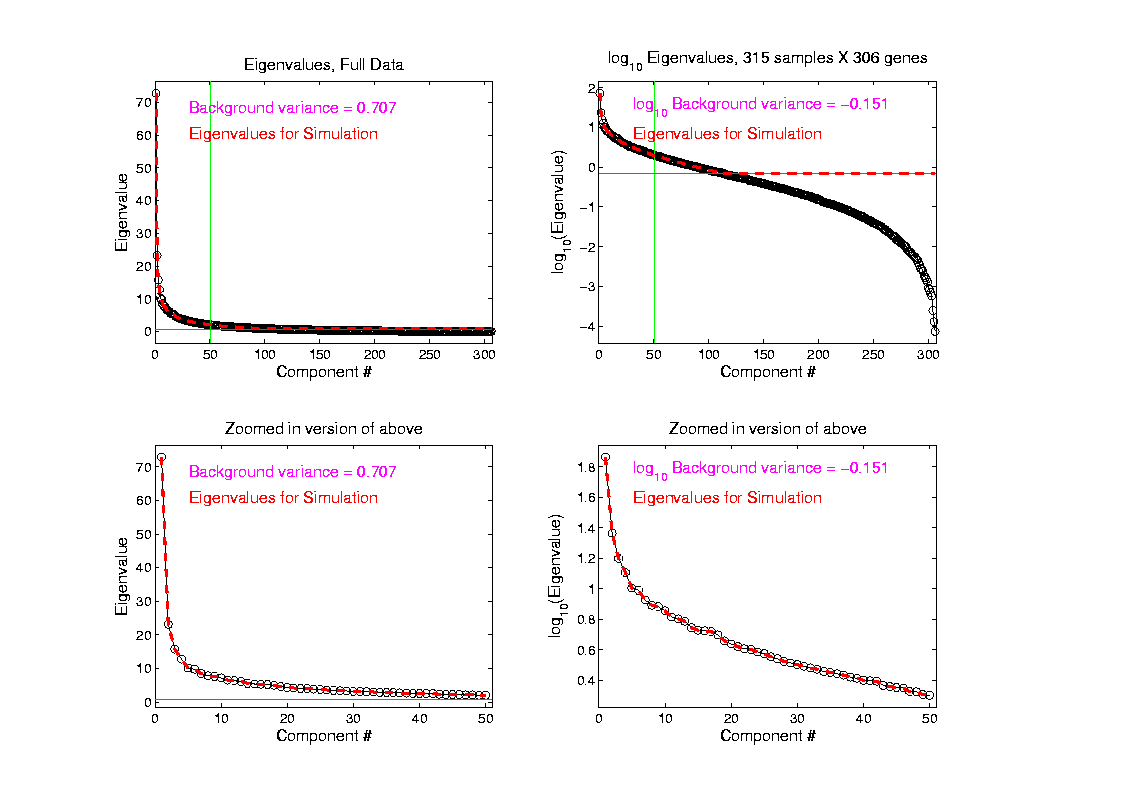 SigClust Overview
Works Well When Factor Part Not Used
  Sample Eigenvalues Always Valid
  But Can be Too Conservative
  Above Factor Threshold Anti-Conservative
  Problem Fixed by Soft Thresholding
(Huang et al, 2014)
SigClust Open Problems
Improved Eigenvalue Estimation
(Random Matrix Theory)
More attention to Local Minima in 2-means Clustering
Theoretical Null Distributions
Inference for k > 2 means Clustering
Multiple Comparison Issues
Big Picture
Shapes As Data Objects
Several Different Notions of Shape

Oldest and Best Known (in Statistics):
Landmark Based
Shapes As Data Objects
Shapes As Data Objects
Landmark Based Shape Analysis:
  Kendall (et al  1999)
  Bookstein (1991)
  Dryden & Mardia (1998, revision coming)


		Recommended as Most Accessible
Landmark Based Shape Analysis
Start by Representing Shapes
Landmark Based Shape Analysis
Start by Representing Shapes by
Landmarks (points in R2 or R3)
Landmark Based Shape Analysis
Start by Representing Shapes by
Landmarks (points in R2 or R3)
Landmark Based Shape Analysis
Clearly different shapes:
Landmark Based Shape Analysis
Clearly different shapes:




But what about:                   ?
Landmark Based Shape Analysis
Clearly different shapes:




But what about:                   ?

(just translation and rotation of, 
but different  points in  R6)
Landmark Based Shape Analysis
Note:  Shape should be same over different:
Translations
Landmark Based Shape Analysis
Note:  Shape should be same over different:
Translations
Rotations
Landmark Based Shape Analysis
Note:  Shape should be same over different:
Translations
Rotations
Scalings
Landmark Based Shape Analysis
Approach:  Identify objects that are:
Translations
Rotations
Scalings
of each other
Landmark Based Shape Analysis
Approach:  Identify objects that are:
Translations
Rotations
Scalings
of each other
Mathematics:    Equivalence Relation
Equivalence Relations
Useful Mathematical Device
Weaker generalization of  “=“  for a set
Main consequence:
 Partitions Set Into Equivalence Classes
 For “=“,  Equivalence Classes Are Singletons
Equivalence Relations
Common Example:    Modulo Arithmetic
(E.g. Clock Arithmetic, mod 12)


3 hours after 11:00  is  2:00 …
Equivalence Relations
Equivalence Relations
Equivalence Relations
Equivalence Relations
Equivalence Relations
Equivalence Relations
Equivalence Relations
Equivalence Relations
Landmark Based Shape Analysis
Approach:  Identify objects that are:
Translations
Rotations
Scalings
of each other
Mathematics:    Equivalence Relation
Results in:    Equivalence Classes   (orbits)
Which become the Data Objects
Landmark Based Shape Analysis
Equivalence Classes become Data Objects
Mathematics:    Called “Quotient Space”
Intuitive Representation:     Manifold
(curved surface)




               ,       ,      ,         ,        ,         ,
Landmark Based Shape Analysis
Triangle Shape Space:  Represent as Sphere







               ,       ,      ,         ,        ,         ,
Landmark Based Shape Analysis
Triangle Shape Space:  Represent as Sphere:
   R6      R4   

	translation




               ,       ,      ,         ,        ,         ,
Landmark Based Shape Analysis
Triangle Shape Space:  Represent as Sphere:
   R6      R4      R3 

			rotation




               ,       ,      ,         ,        ,         ,
Landmark Based Shape Analysis
Triangle Shape Space:  Represent as Sphere:
   R6      R4      R3    

					scaling
                                           (thanks to Wikipedia)



               ,       ,      ,         ,        ,         ,
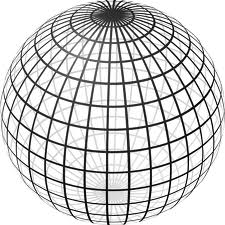 Shapes As Data Objects
Common Property of Shape Data Objects:

Natural Feature Space is Curved
I.e. a Manifold (from Differential Geometry)
Participant Presentation
Rui Wang
???